Smart local area energy planning Session ChairJanine MichaelDeputy Chief Executive, Centre for Sustainable Energy
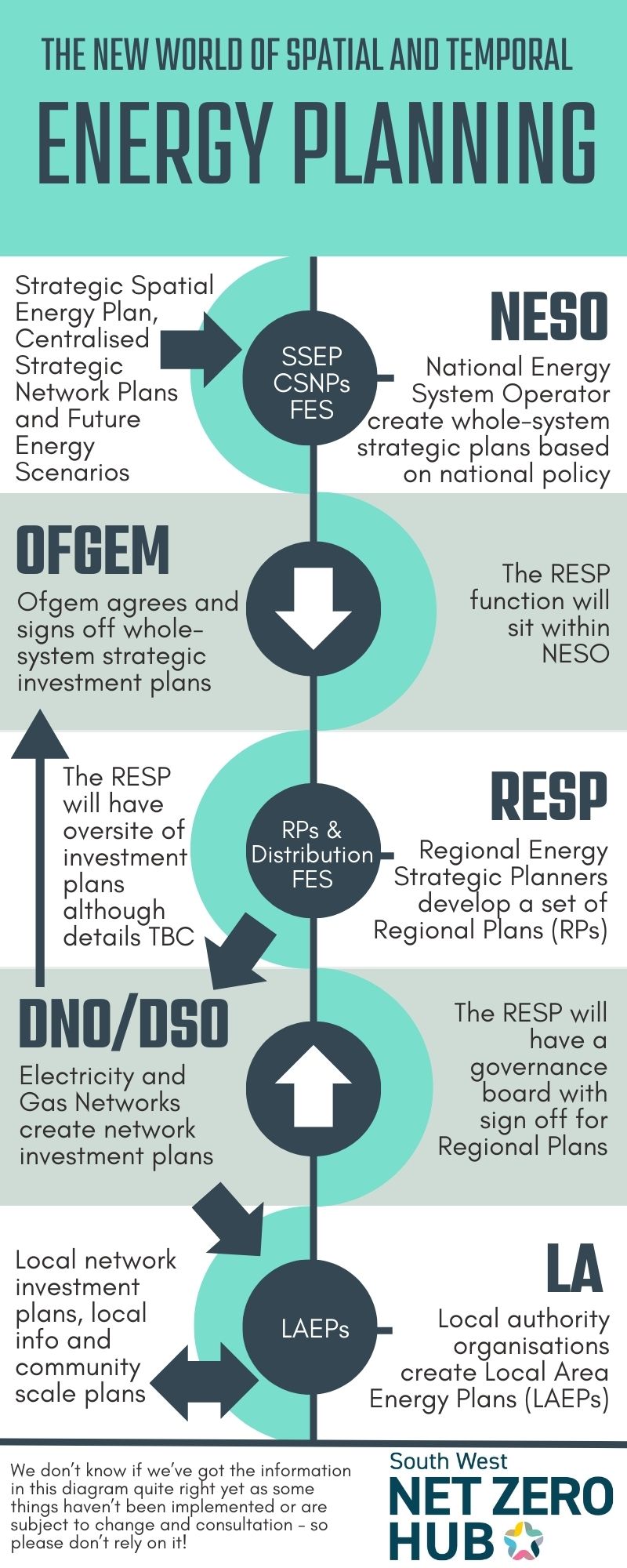 Intro to the session Janine Michael
Keith HempshallDirector of Local & Community EmpowermentCentre for Sustainable Energy
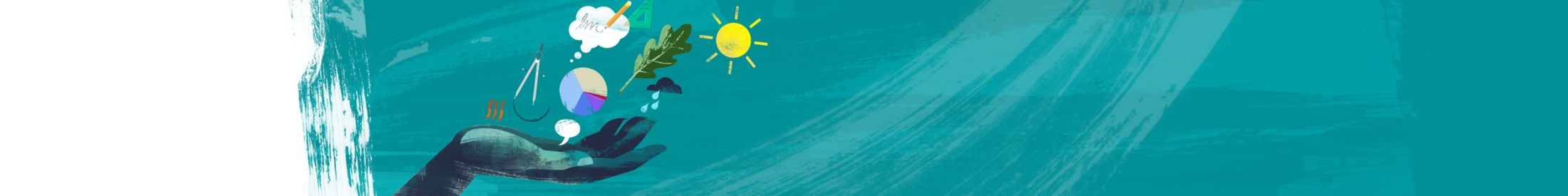 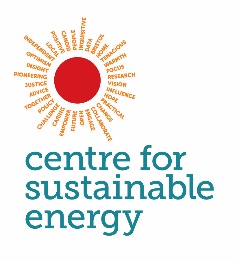 Decarbonisation Pathways and Local Area Energy Planning
Keith Hempshall (Director, Local and Community Empowerment) 

Centre for Sustainable Energy

25th April 2024
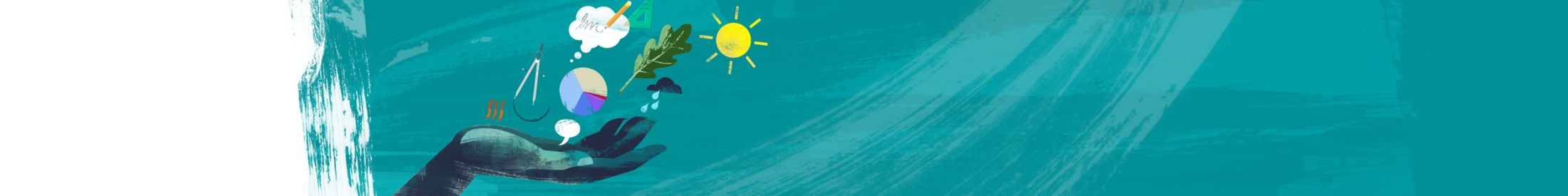 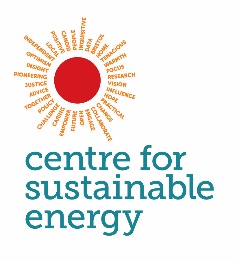 About CSE
We help people change the way they think and act on energy.
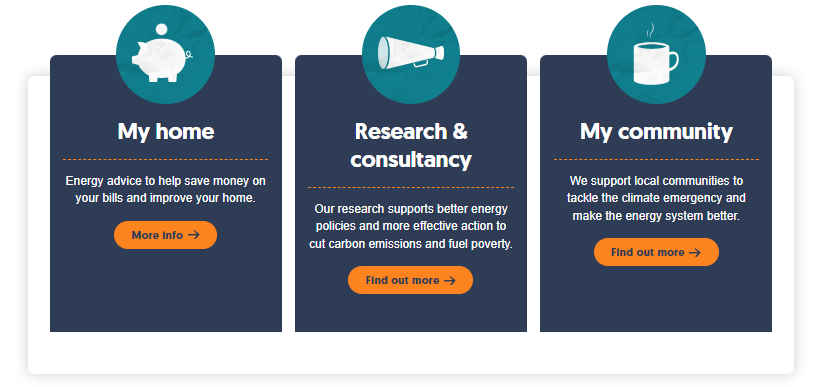 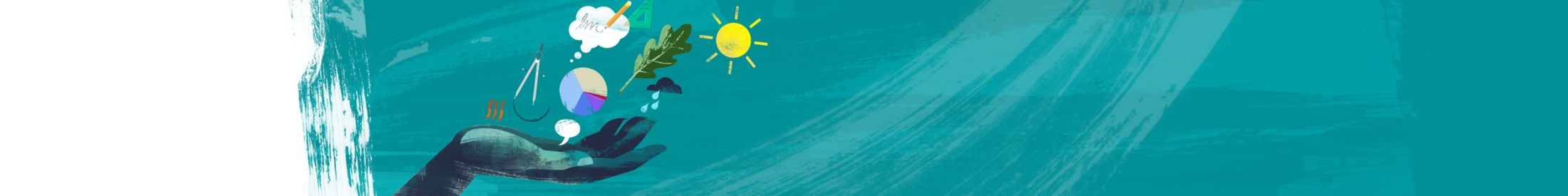 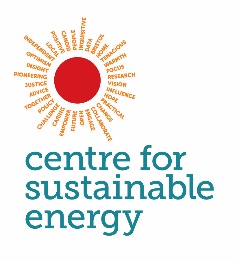 Net Zero Hub questions:
Can most of a Local Area Energy Plan (LAEP) be completed for a relatively small proportion of the cost?

If the technical modelling part is expensive, is it better to focus on the partnerships and models required for project delivery?
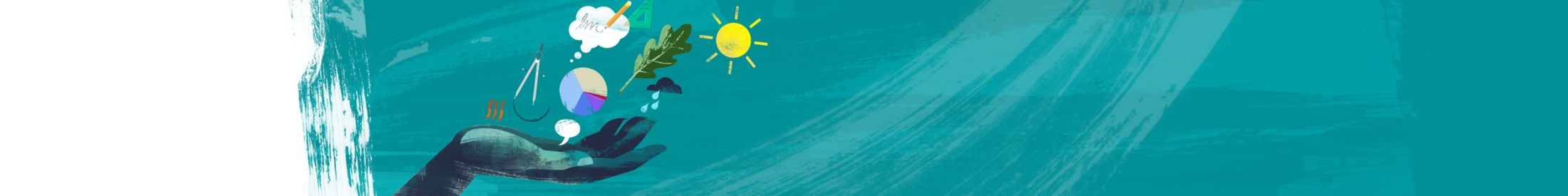 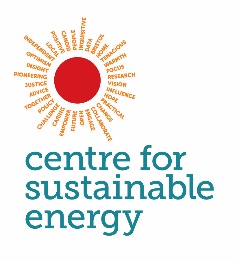 Why LAEP?
Requirements for energy system decarbonisation: 

 Collaboration
 Foresight 
 Address interdependencies 
 Local perspective
 Coordination of action
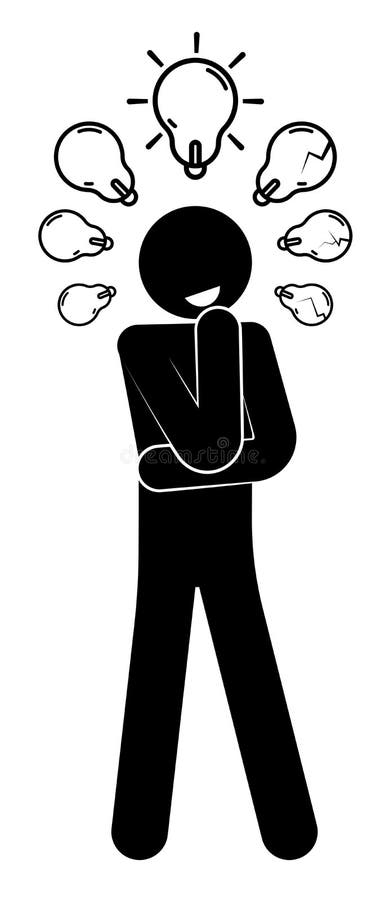 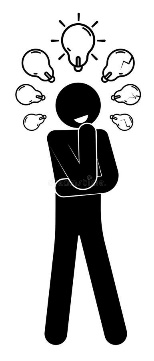 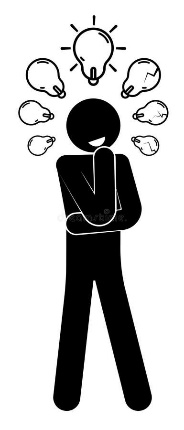 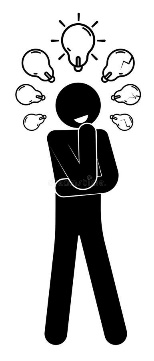 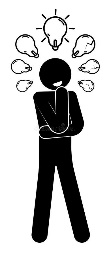 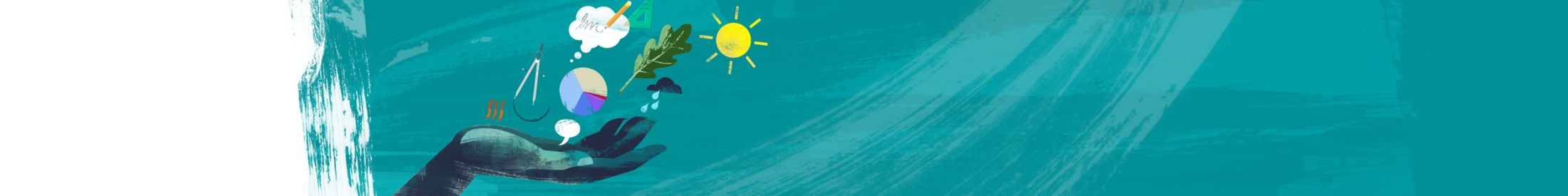 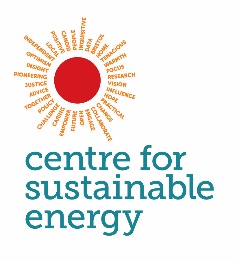 What is LAEP?
Common elements:
Understanding and representing the current local energy system
Modelling options for the future
Review and refinement of potential scenarios
Prioritisation, decision-making and strategic planning making
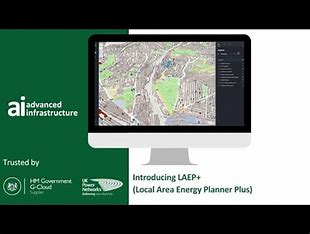 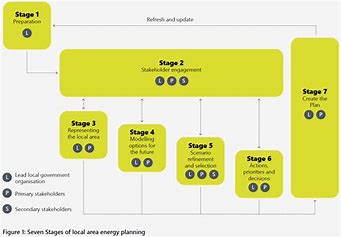 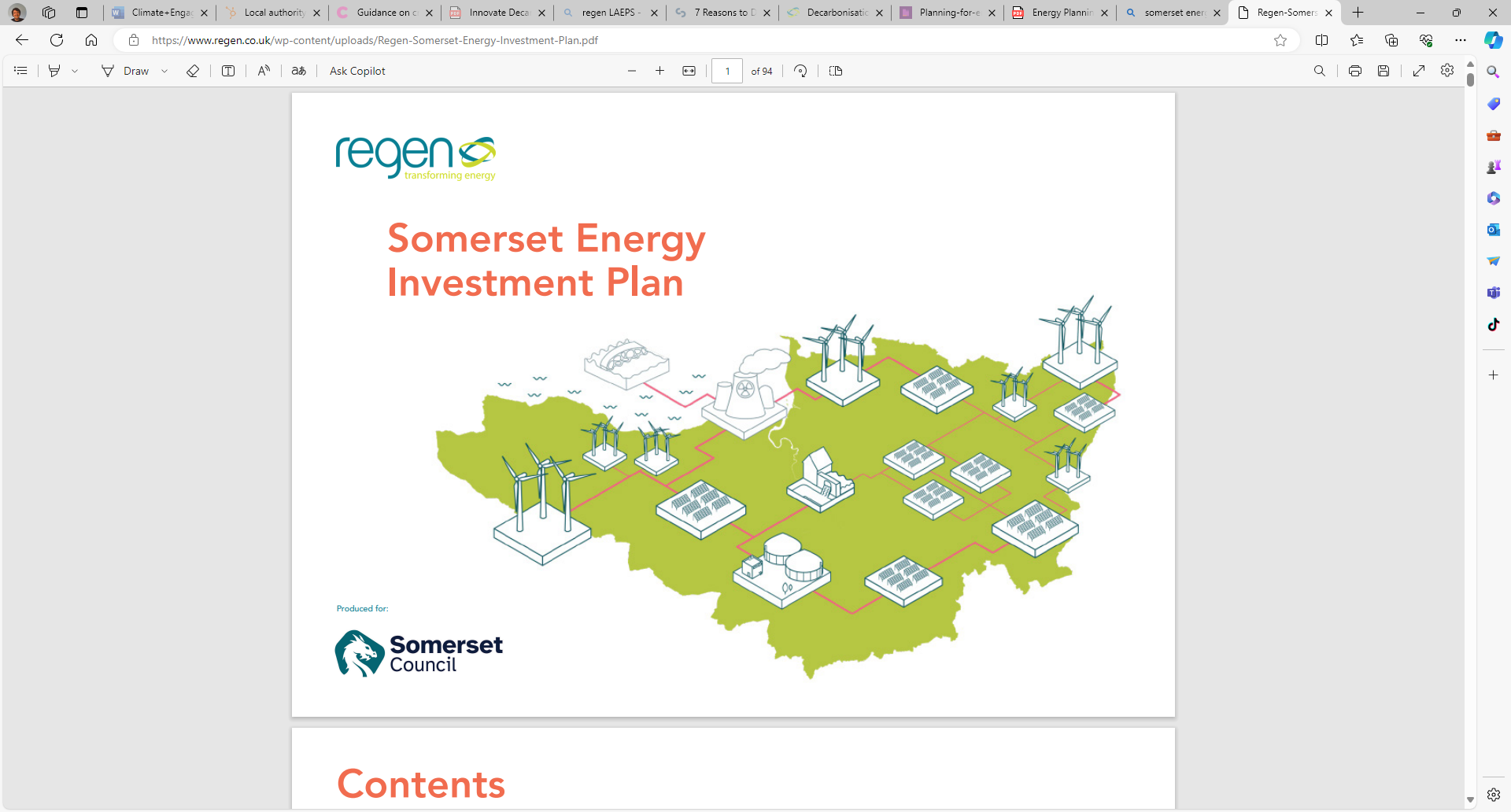 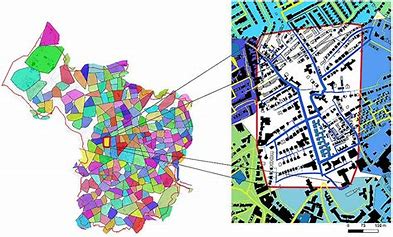 KEY: Underpinned by a robust stakeholder identification and engagement process
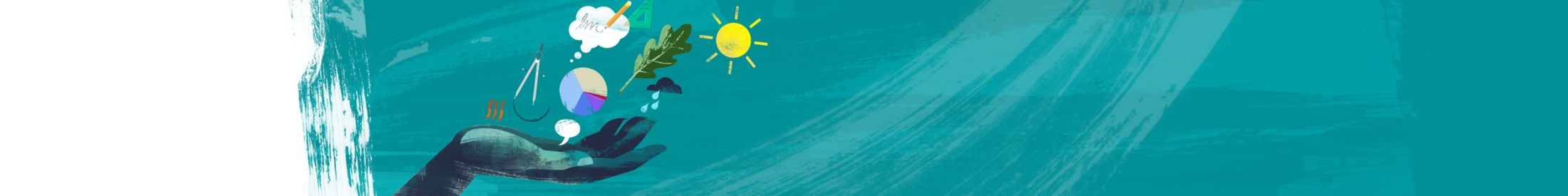 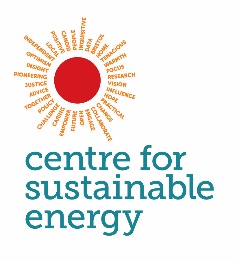 Key benefits
Bring into focus the scale of the challenge and opportunity 
Provide a credible & evidence-based pathway
Improve alignment and coordination 
Reveal the capabilities, people and steps required – and those missing  
Provide confidence and credibility to investors and supply chain  
Inform national government, regulators and energy networks – support required 
Crucially, they are based on whole-system analysis – more complete picture
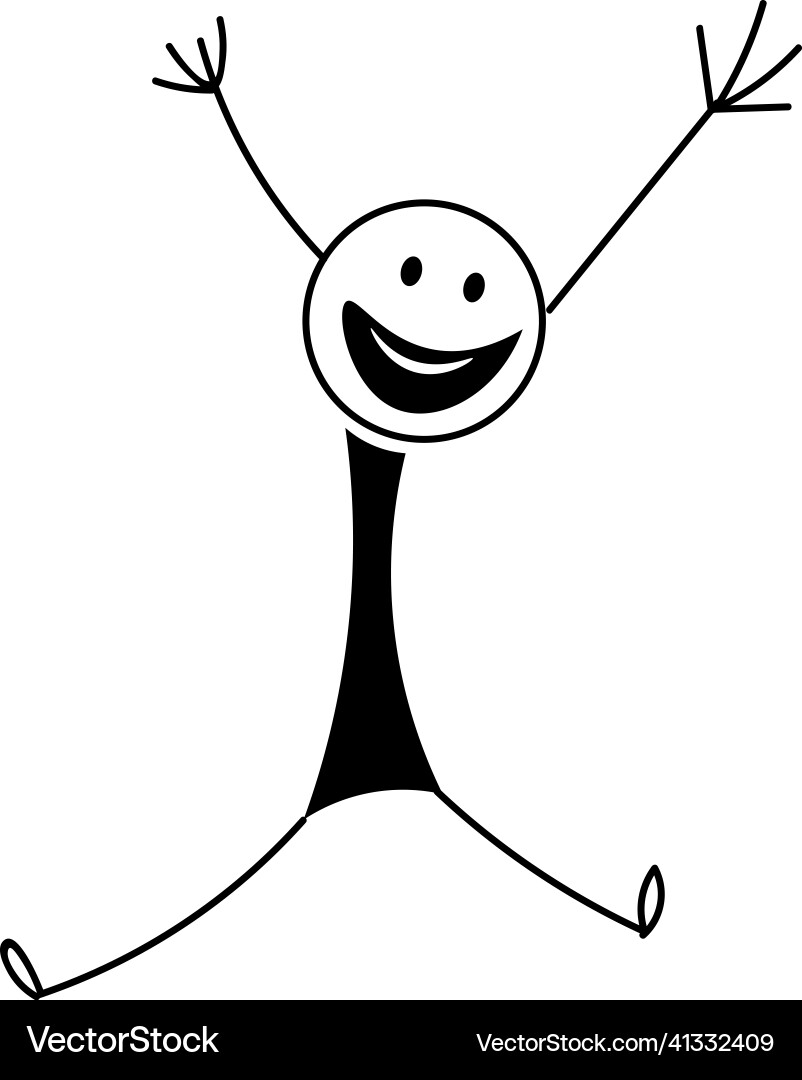 [Speaker Notes: Bring into focus the scale of the challenge and opportunity 
Provide a credible & evidence-based pathway
Improve alignment and coordination 
Reveal the capabilities, people and steps required – and those missing  
Provide confidence and credibility to investors and supply chain  
Inform National government, regulators and energy networks – support required. 
Crucially, they are based on whole-system analysis – more complete picture.]
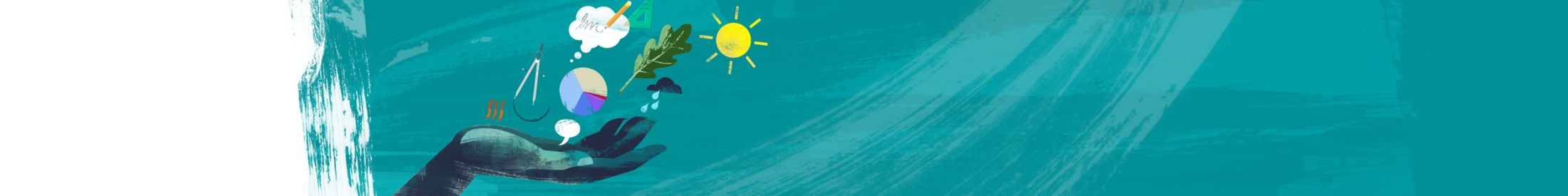 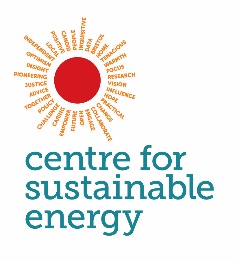 Challenges to-date
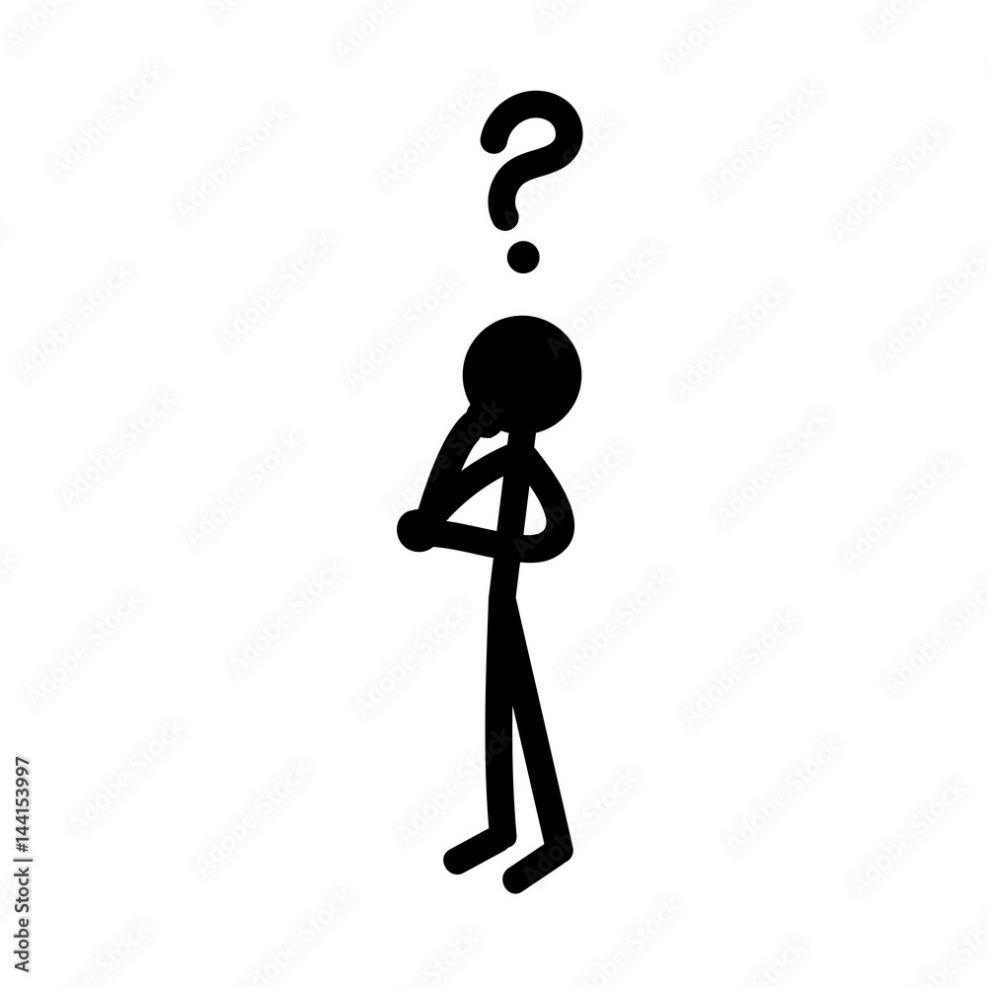 Limited funding and support to local authorities to develop LAEPS
Largely consultancy-led 
Most outputs static and one-off, rather than dynamic
Limited ownership and accessibility
Integration with (statutory) spatial and transport planning (unclear) 
Patchy and evolving landscape (range of options, RESP, DNO support and engagement )
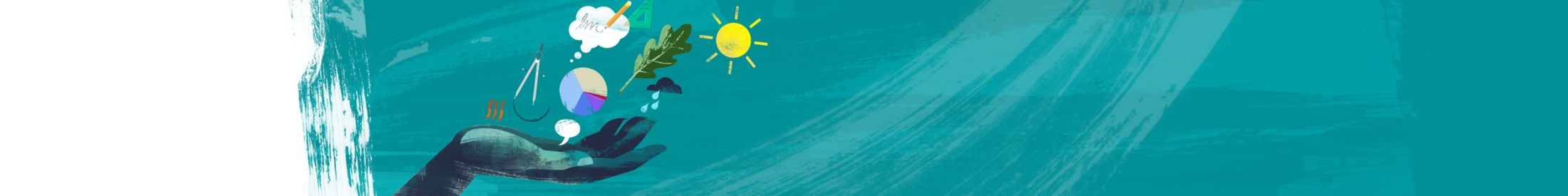 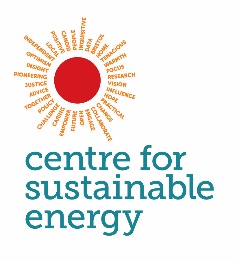 Question 1
Things to consider:

Prioritisation 
Data 
Resolution 
Collaboration 
Timeframes
Consistency
Completeness
Can most of a Local Area Energy Plan (LAEP) be completed for a relatively small proportion of the cost?
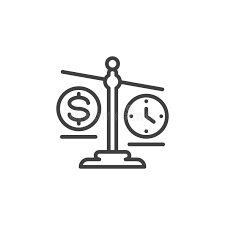 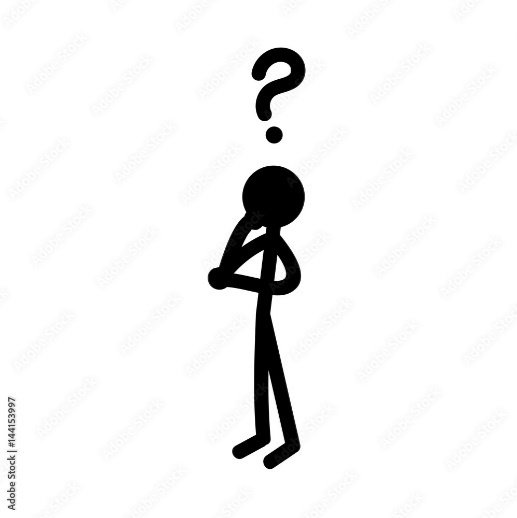 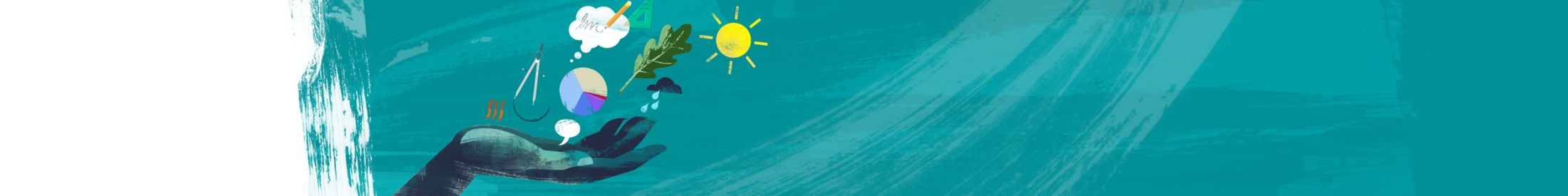 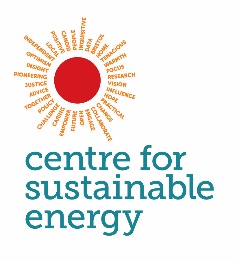 Question 2
Things to consider:

What is required for success in the  longer term.
What support and collaboration might be  required. 
Levels of support and the quality of the existing  evidence-base.
If the technical modelling part is expensive, is it better to focus on the partnerships and models required for project delivery?
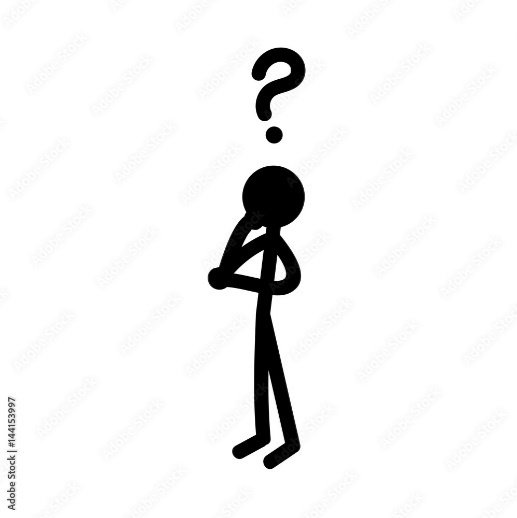 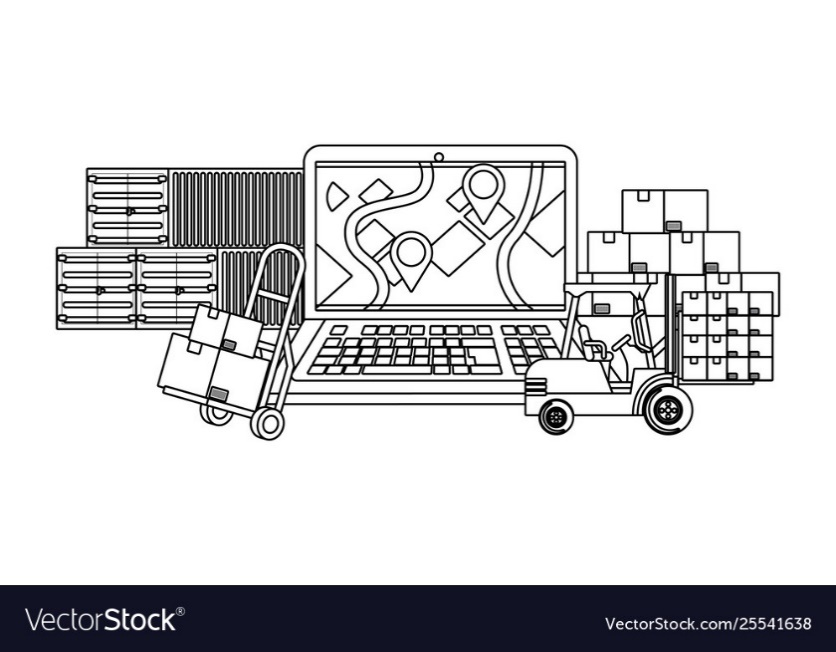 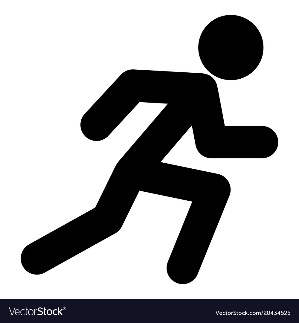 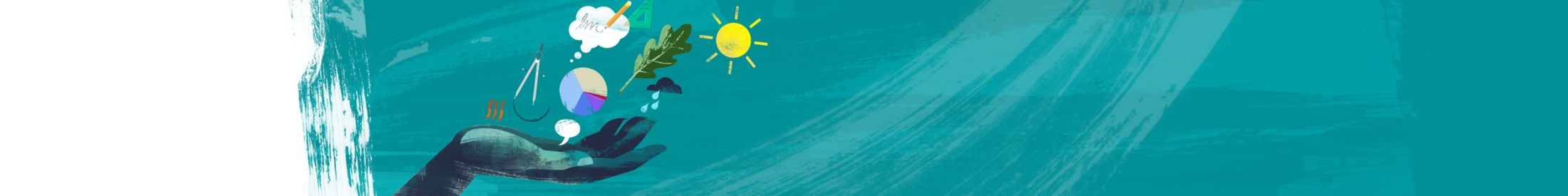 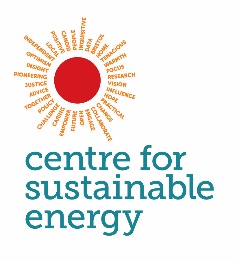 Staying in touch with CSE
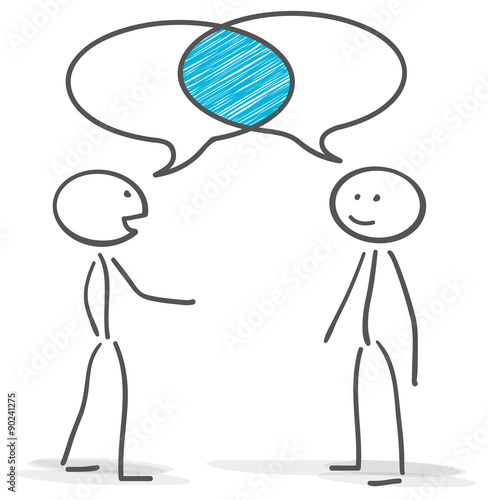 Thank You 

Web: www.cse.org.uk 
Email: Keith.hempshall@cse.org.uk 
Subscribe to E-news www.cse.uk/newsletter 
Follow us on Linkedin or on Twitter/X @HelloCSE
Mark HolmesCarbon Neutral Cornwall ManagerCornwall Council
A Place Based Energy System For Cornwall and the Isles of Scilly
What is a Local Area Energy Plan
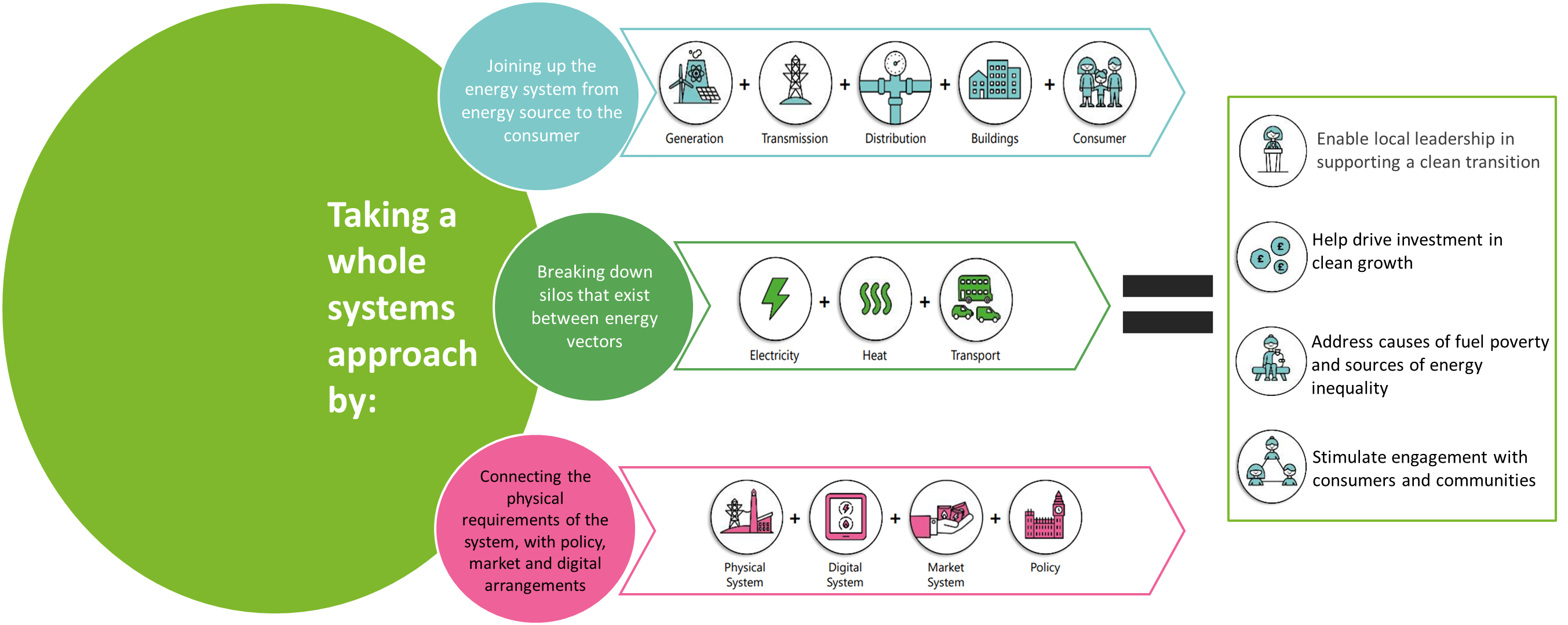 THE CIOS Local Area Energy Plan will provide solutions that will:
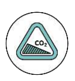 Define a clear low carbon pathways – Informing local plans
Providing evidence to the private and public sectors to inform major decisions on heat and the future of both gas and electricity distribution
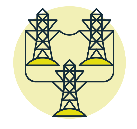 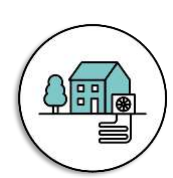 Improved Coordination and targeting of investment in housing retrofit and energy projects / infrastructure
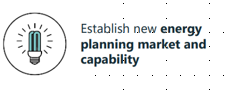 Establish new approaches to energy planning and market capability
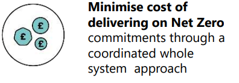 Minimise Cost of delivering on Net Zero commitments through a coordinated whole system approach
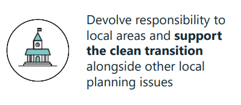 Devolved responsibility to local areas and support the clean transition alongside other local planning issues
Programme Organisation
Client
Project Lead
Project Team
Public Engagement specialists in infrastructure, the built environment and the energy sector.
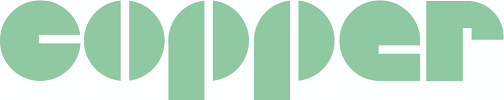 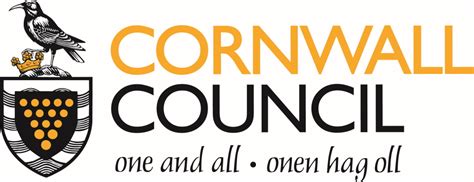 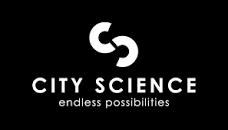 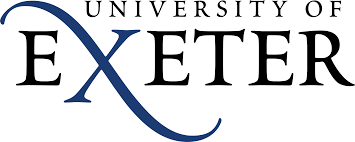 Provision of independent assurance of LAEP modelling.
Programme Manager (0.2)
Project / Contract Manager (1)
Policy Lead (0.5)
Intelligence Lead (0.5)
Engagement Lead (0.5)
Admin support (0.5)
Isles of Scilly Lead (0.5)
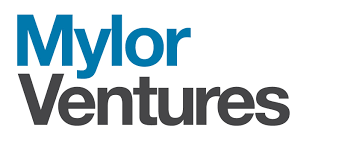 Specialising in business and sectoral engagement to maximise innovation, investment and local capacity-building
Decarbonisation pathway  - Example
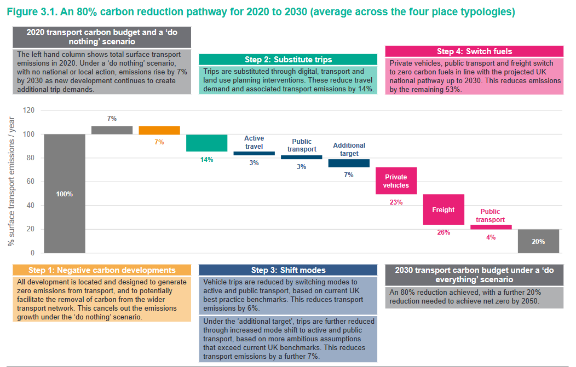 Expected CIOS LAEP Products
Net Zero Pathway & Route Map
On Page Delivery Plan - Example
CIOS Carbon Budget
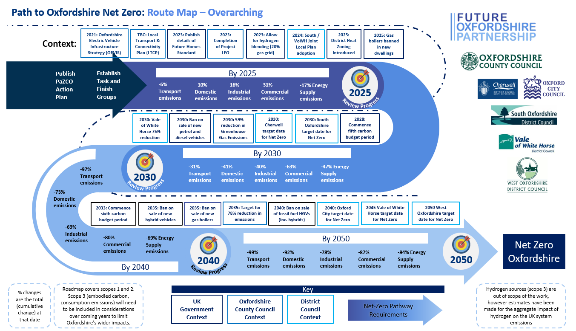 CIOS Delivery Plan on a Page
Geospatial Map of LAEP Interventions
Geospatial Mapping - Example
CIOS LAEP Mapping Layer within CC Interactive Mapping Service
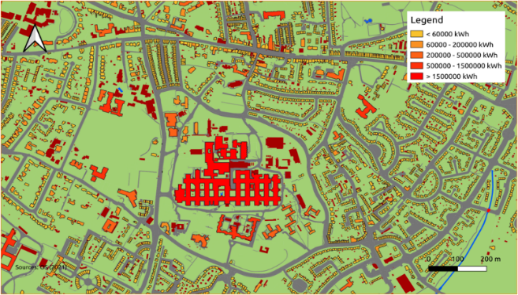 Near-Term  Long-Term Components
Established list of Priority Projects and Supporting Implementation Plan
Minimum 10 x Worked Mini Business Cases
Mini Business Case – Template
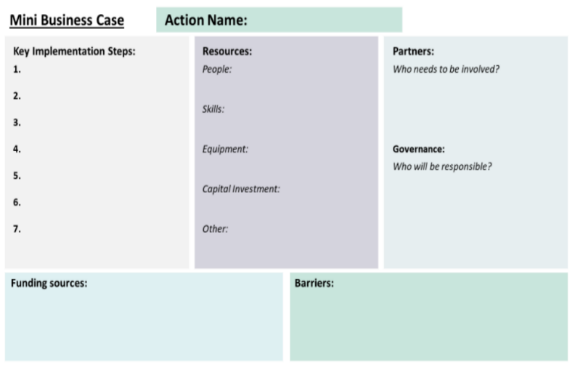 Investment Strategies and Finance Engagement
Governance & Enabling Conditions
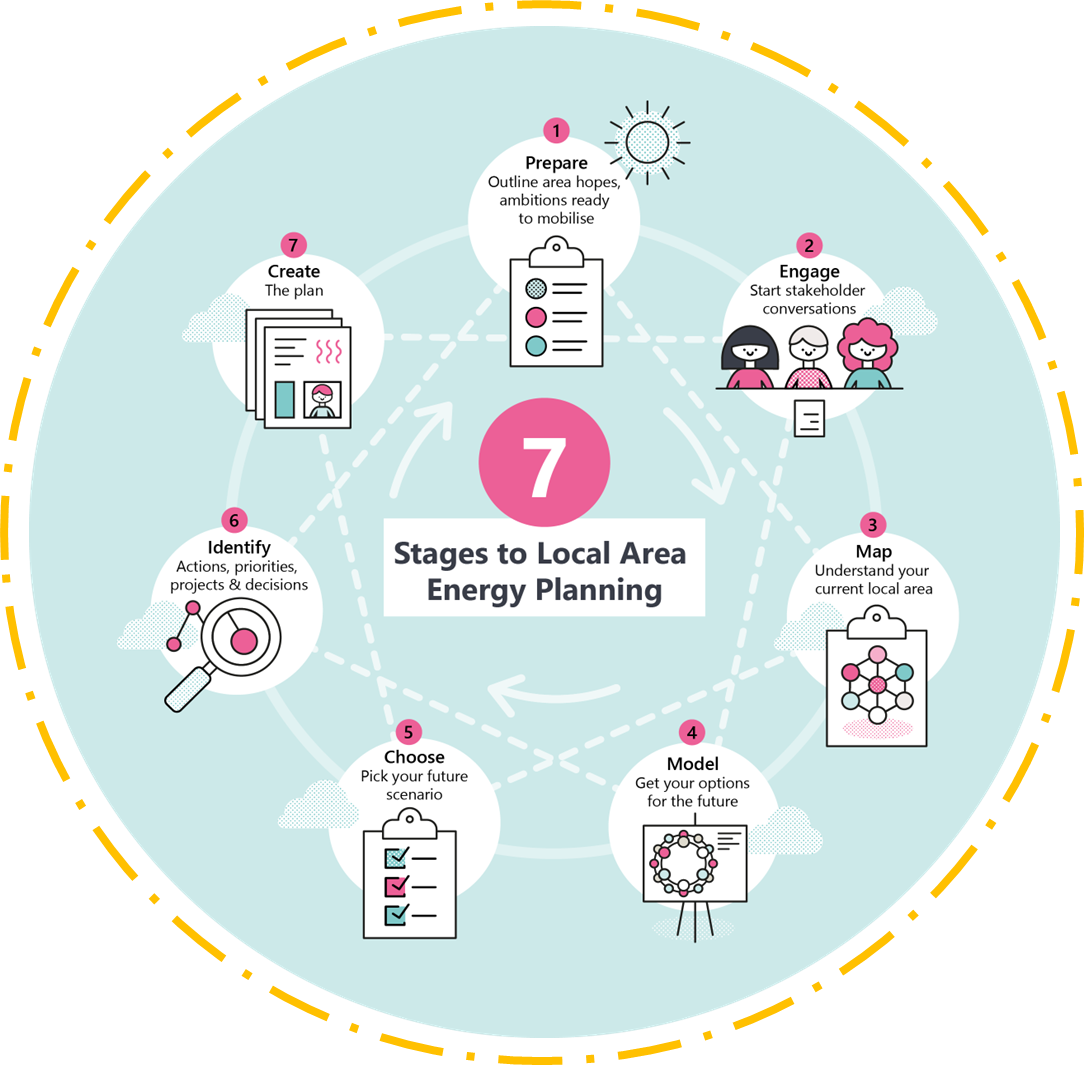 The stages of a LAEP
Developing an LAEP
Refresh and Update (Circa 5 Years)
Stage 1
Preparation
Stage 7
Create the Plan
Stage 2
Stakeholder Engagement
(Cross Cutting Theme)
Stage 3
Representing the Local Area
Stage 4
Modelling Options for the Future
Stage 5
Scenario Refinement and Selection
Stage 6
Actions, Priorities and Decisions
CIOS LAEP Agreed Scope of Emissions
The LAEP Provides the Opportunity
to Establish a Whole Systems Approach by:
Additional areas in CIOS LAEP


Forest land/cropland will be considered in the context of the trade-off with other land-uses such as generation

Maritime including shipping between IoS and mainland) 

Domestic aviation between the Isles of Scilly and the mainland

Energy from waste
Progress to date
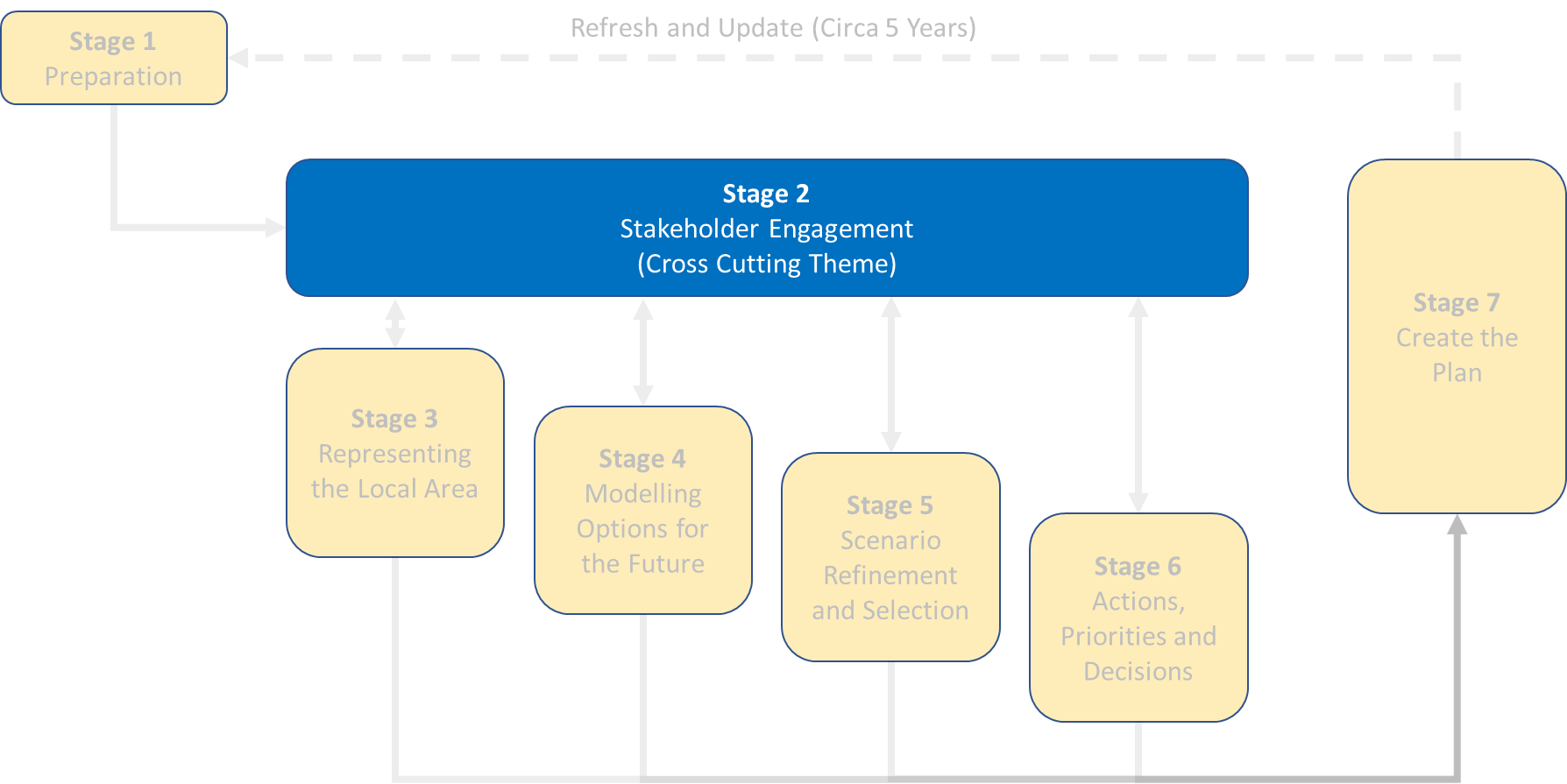 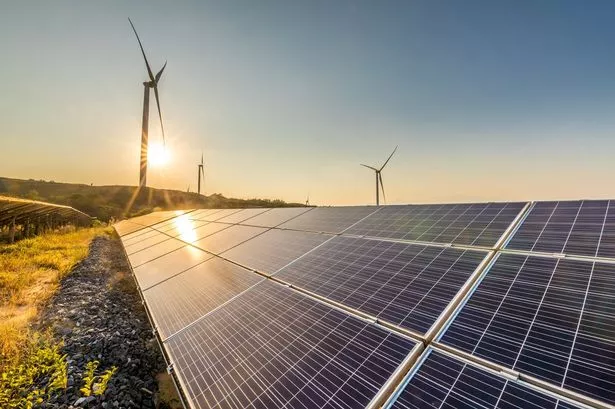 Trail-blazing a novel approach to co-production within energy system planning

Primary Stakeholders
Key sectoral actors
Cornwall and IoS Members
Organisations and businesses 
Residents
The Local Area Energy Plan Public Survey (3,762 responses) 
Insight Interviews with energy sector actors 
Six Roadshow events across Cornwall and IoS
Sector Engagement 
Public Call for Evidence
Residents' Energy Panel 
Supporting promotion and public engagement campaign
Insights from Resident Engagement to date
Resident Energy Survey
84% of respondents are concerned (24% fairly and 60% very) about climate change
87% of respondents are supportive (67% strongly and 20% supportive) of the use of renewable energy for providing our electricity, fuel and heat
75% respondents agree (54% strongly and 21% slightly) that renewable energy industries and developments will provide economic benefits locally
89% of respondents agree (69% strongly and 20% slightly) that it’s important that renewable energy developments provide direct benefits to the communities in which they are located
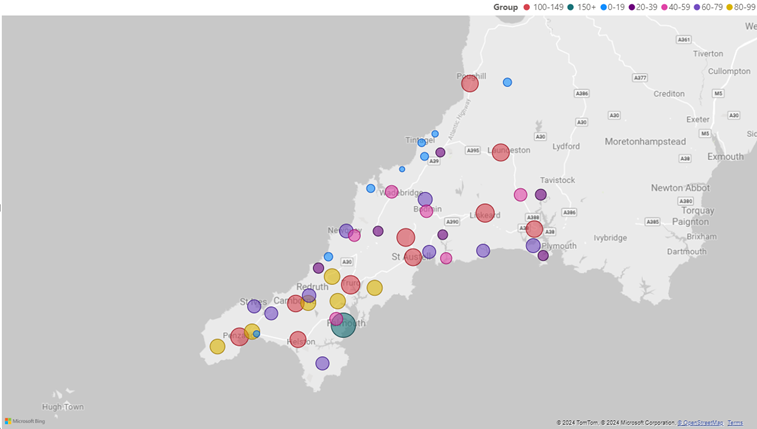 Location of respondents to Residents’ Energy Survey
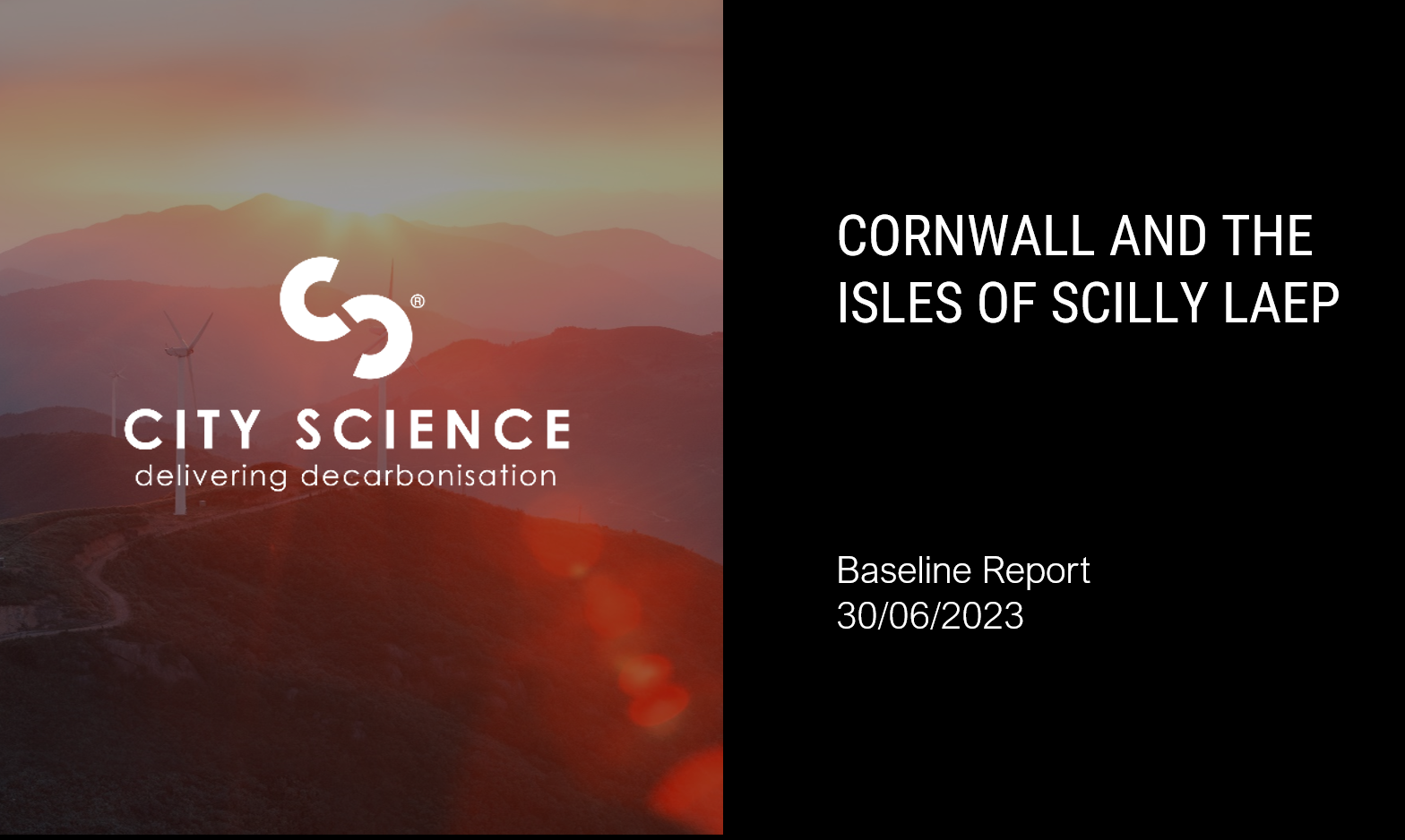 Progress to date
Stage 3: Baseline Report
Provides a comprehensive baseline representation of the Cornwall & Isles of Scilly existing Energy System capturing its assets, infrastructure, ambitions, and current plans already committed for the future
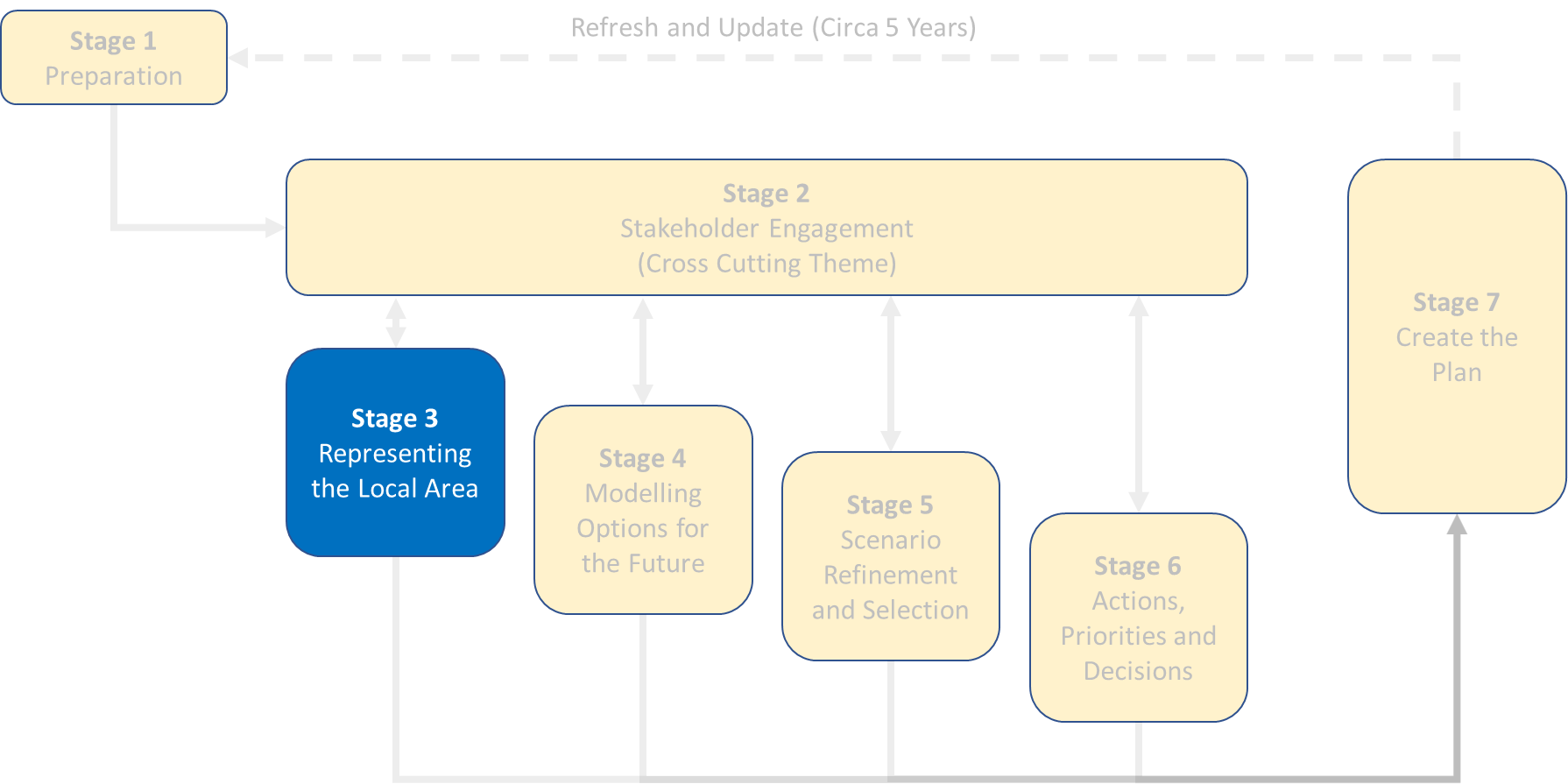 Progress to date
Residents’ Energy Panel
Panel of 50 people selected by a Sortition process to deliberate over Cornwall’s future energy system
Met over 3 full weekends in February & March
Report with recommendations expected end of May – to inform selection of preferred pathway
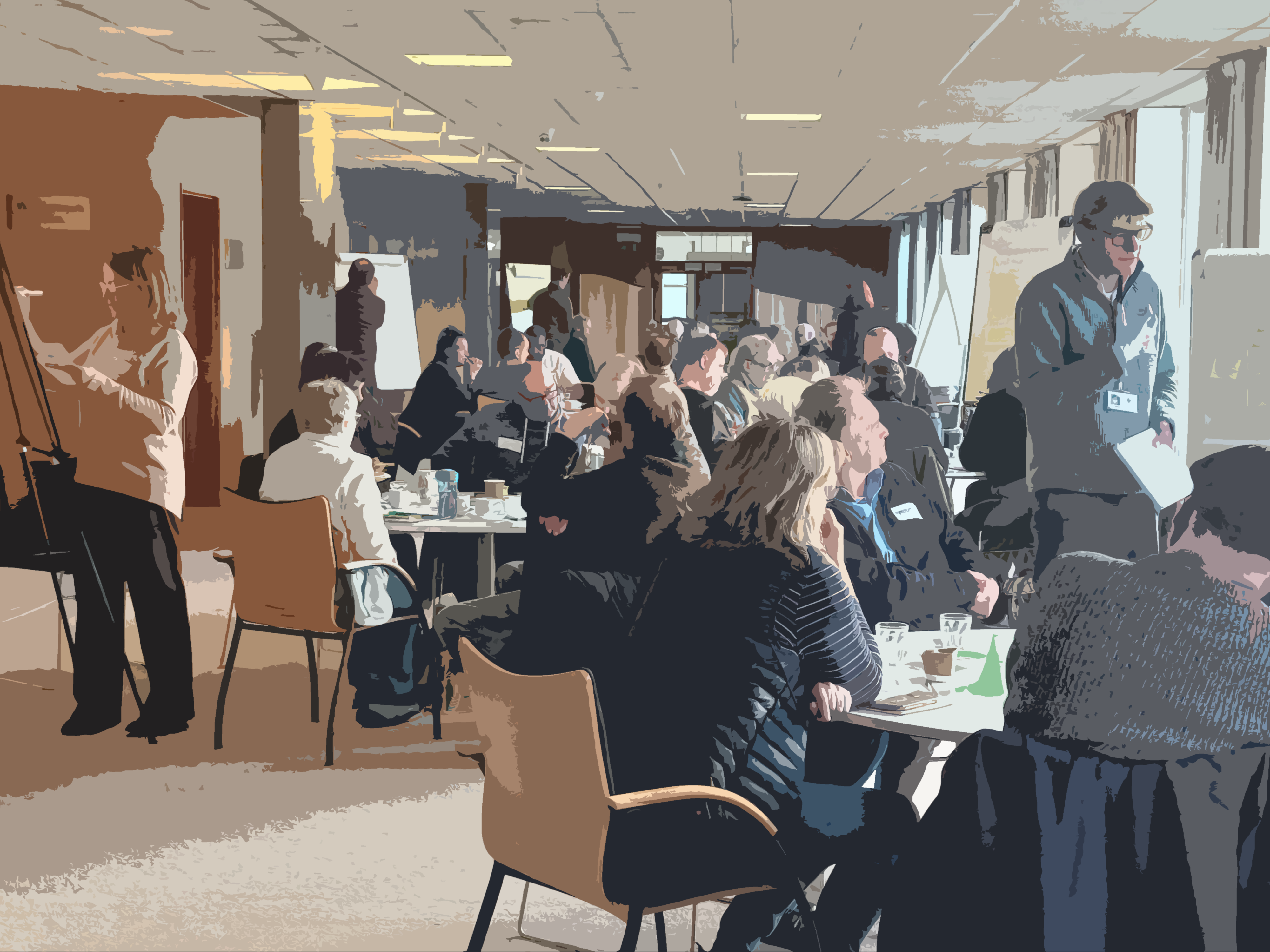 Engaging with our Stakeholders
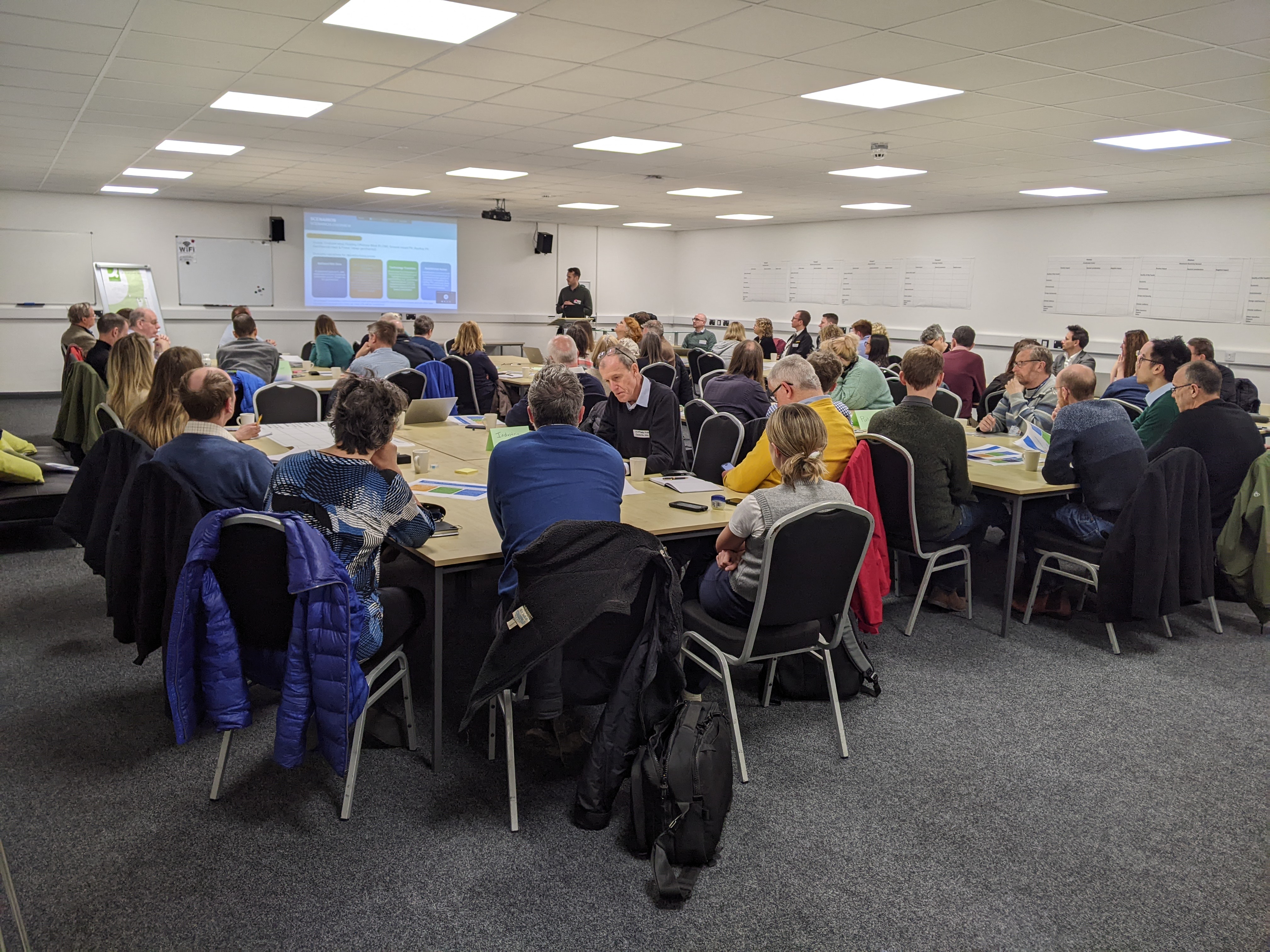 3 stakeholder workshops held to date – scenarios, modelling and refinement
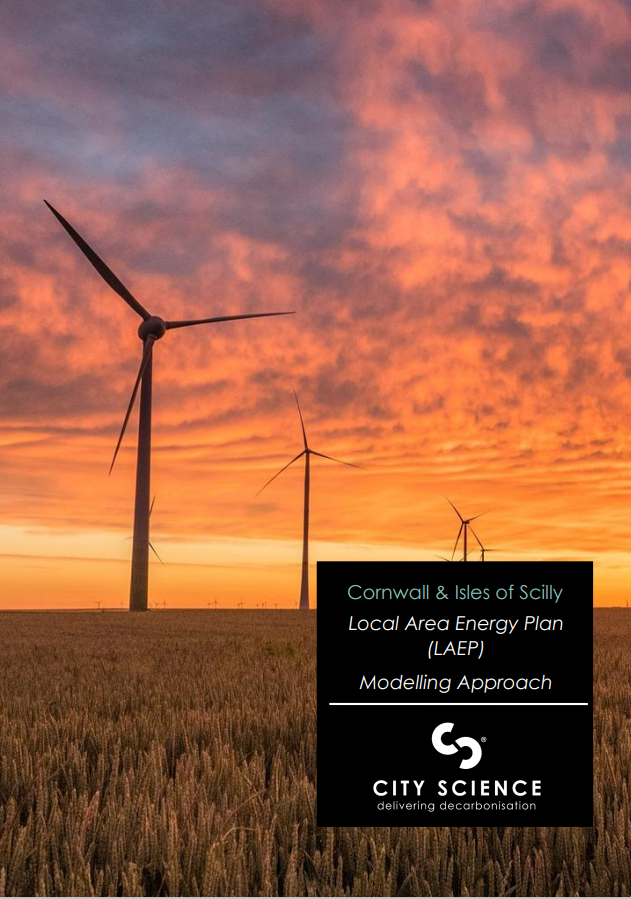 Technical Modelling
The baseline year of 2019 had been selected to match Cornwall Council's GHG Inventory and is also the most recent BEIS sub-national data unaffected by the COVID-19 pandemic.
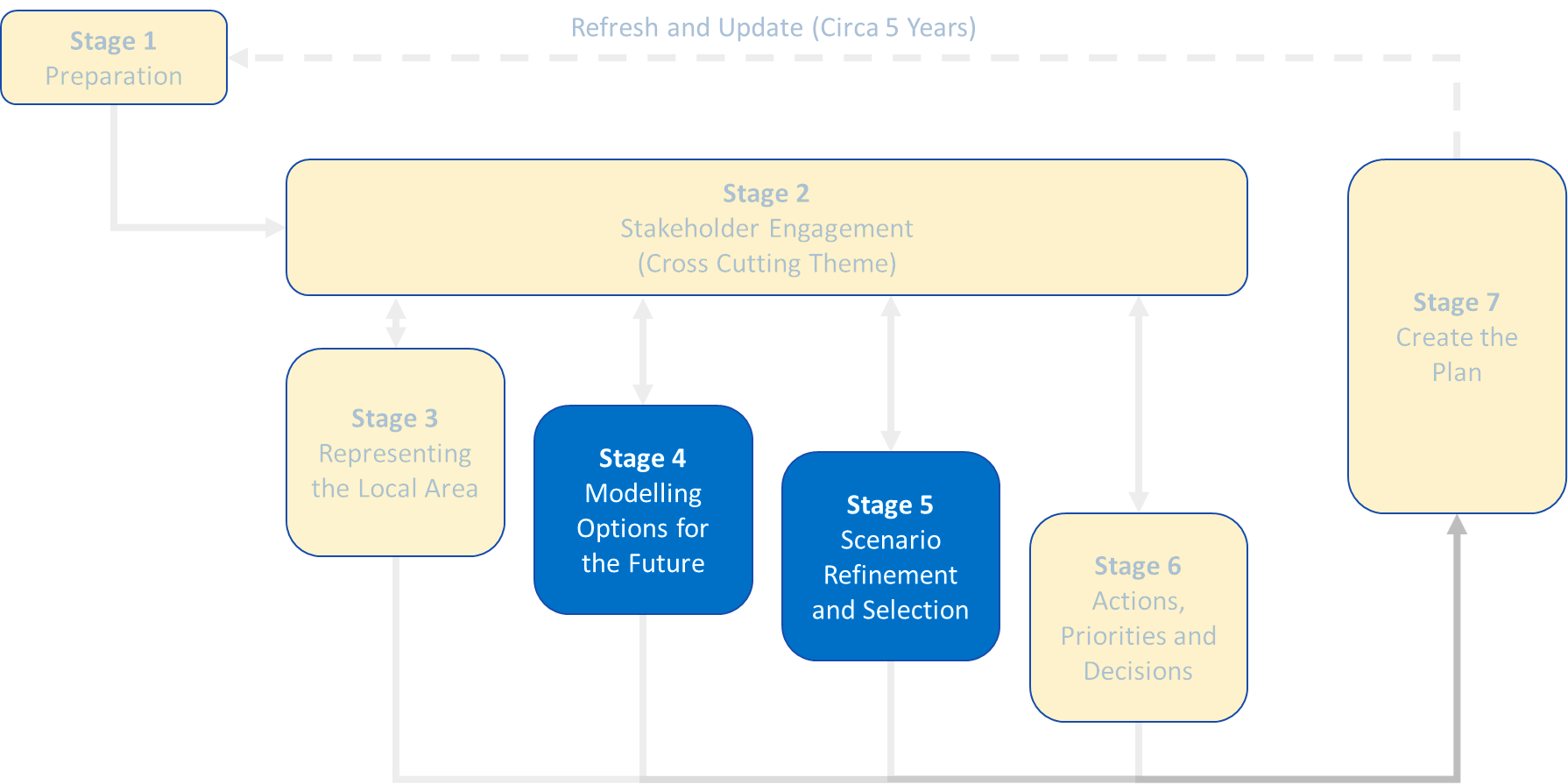 Scenario modelling investigates potential future energy systems under various assumptions and constraints, presenting hypothetical futures but are not predictions.
Pathway modelling outlines the rate of change needed to achieve a net-zero energy system, quantifying cumulative emissions between now and the desired date.
Technical Modeling is independently reviewed by the University of Exeter
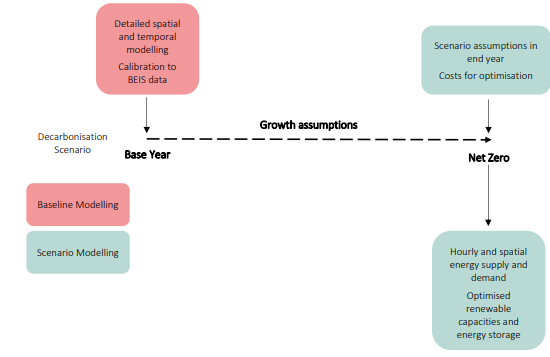 Scenario vs Pathway Modelling
Where are we now?
National Guidance on LAEPs stipulates that at a minimum, two nationally defined scenarios should be modelled.

A ‘Do Nothing’ scenario
National Net Zero (2050)

Do Nothing: “This scenario reflects only decarbonization activities between now and 2050 that are committed to happen (e.g., the ban on new petrol and diesel cars after 2035 and ban on gas boilers in new builds after 2028). It does not recognise policies that are not tangible and finite activities (e.g. net zero)”

National Net Zero: “This scenario should reflect the net zero target of the relevant country at the time the plan is made (e.g., currently 2050 in England). It should not take account of a locally set net zero target”
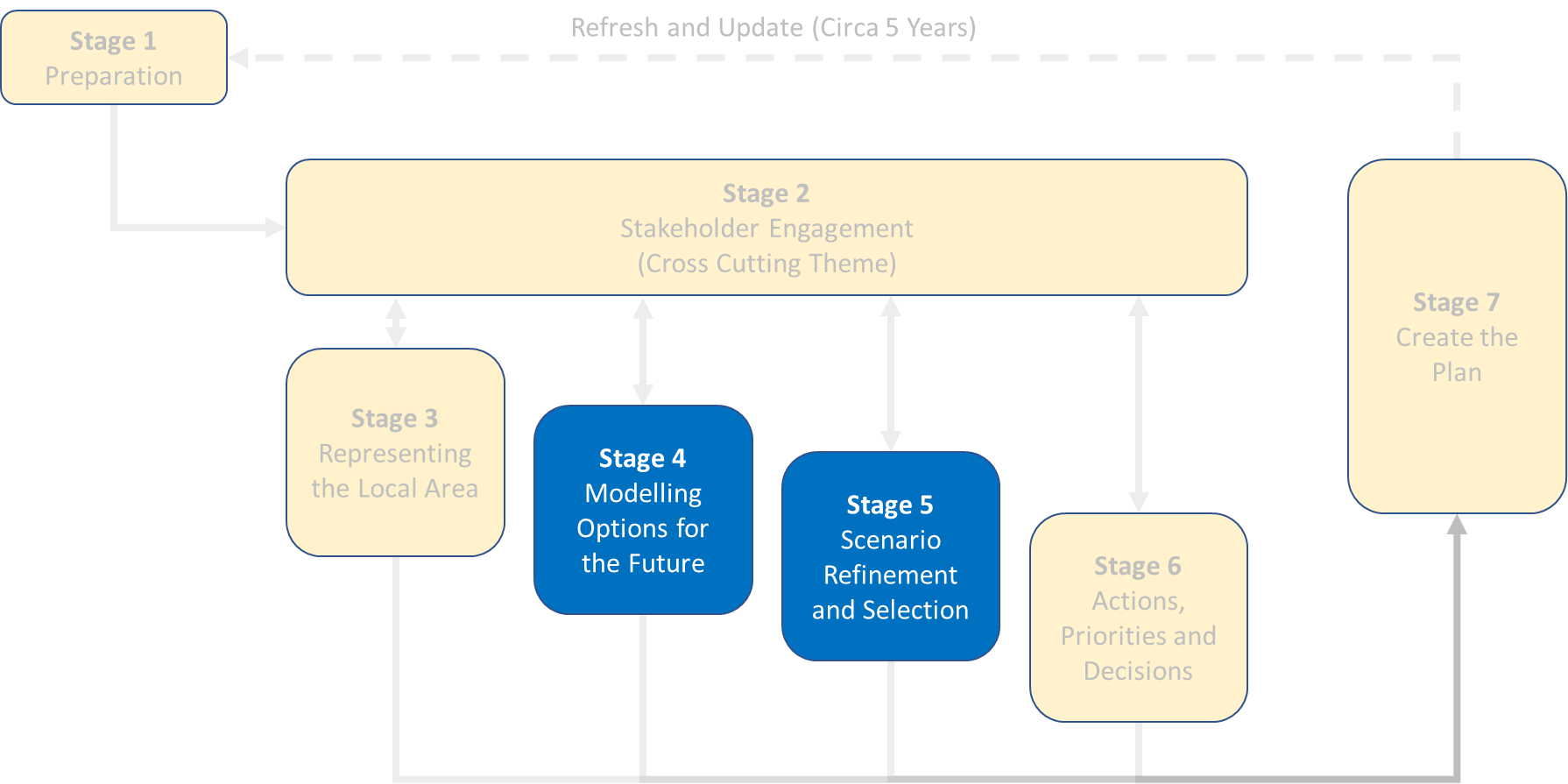 Where are we now?
Further to the two national scenarios, we are modelling three, locally defined scenarios.
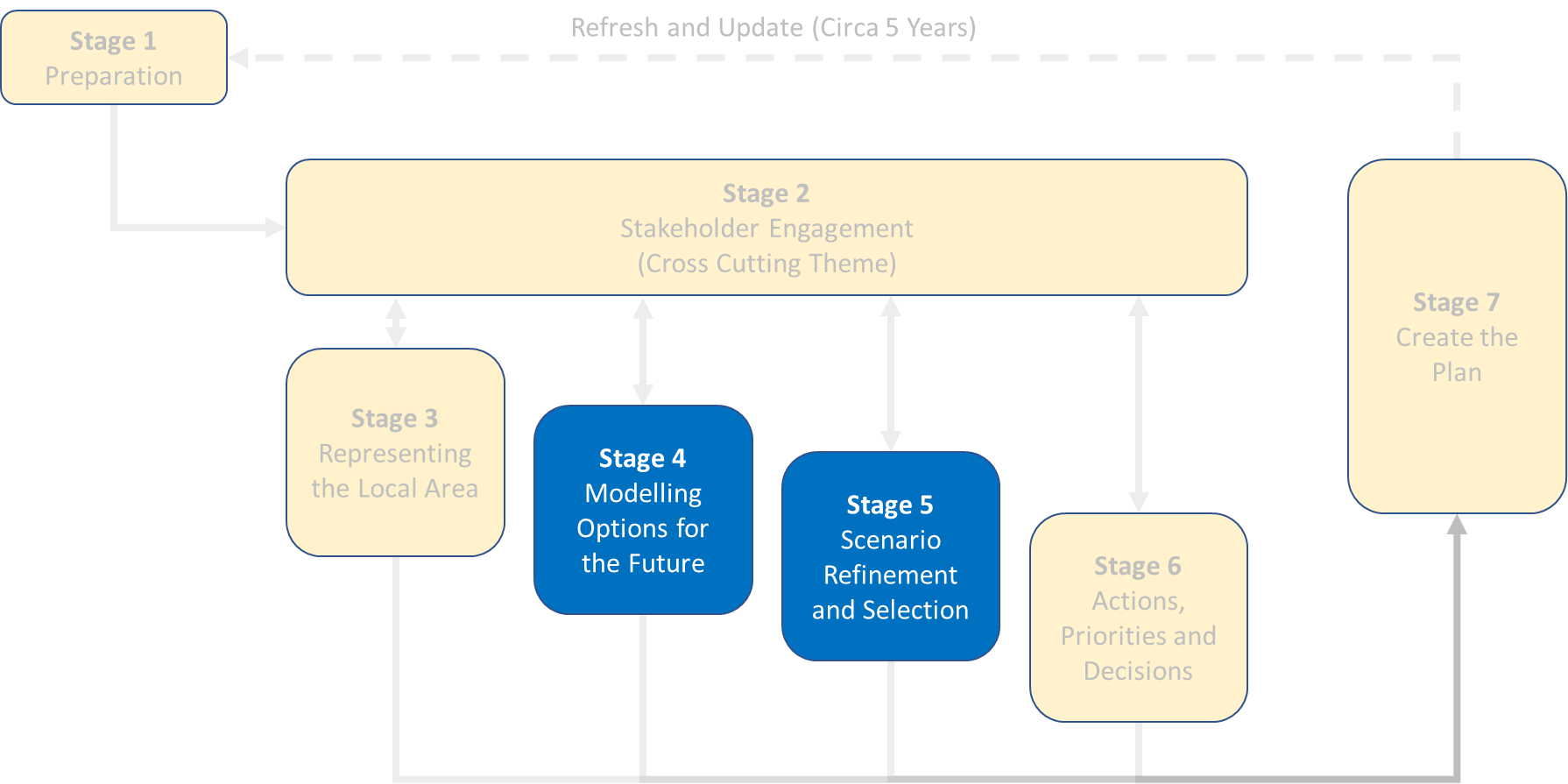 Where are we now? Detailed modelling at locality level
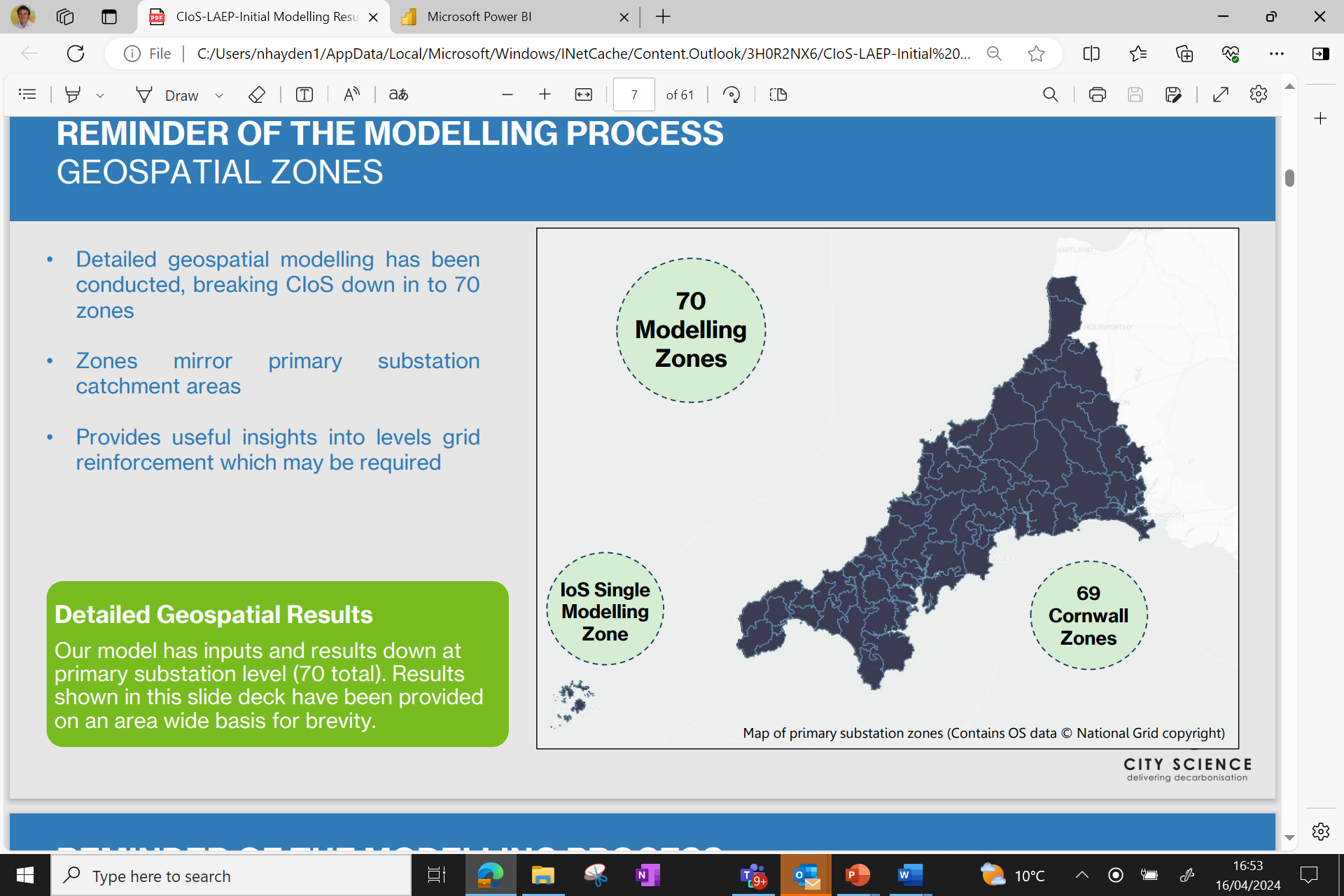 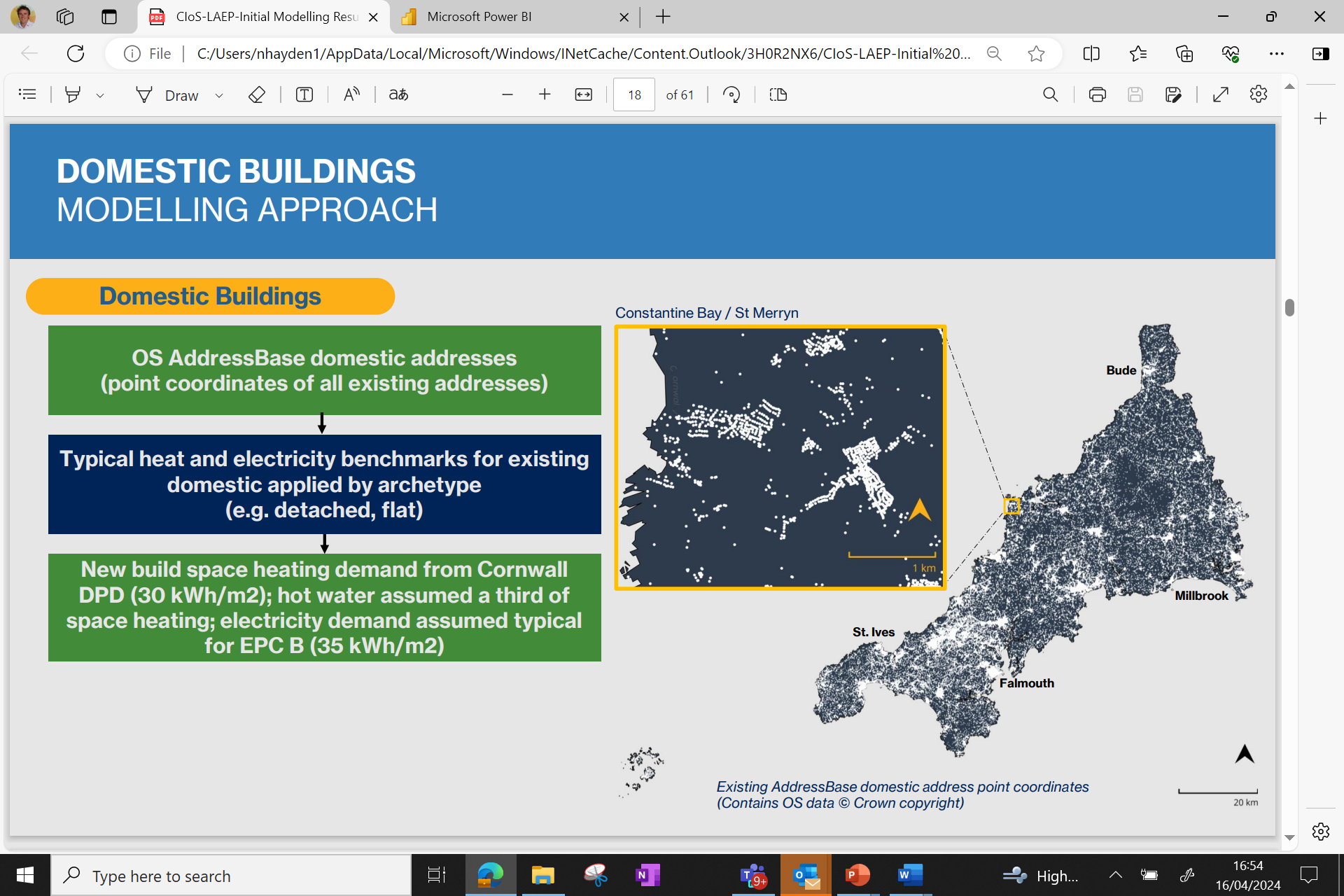 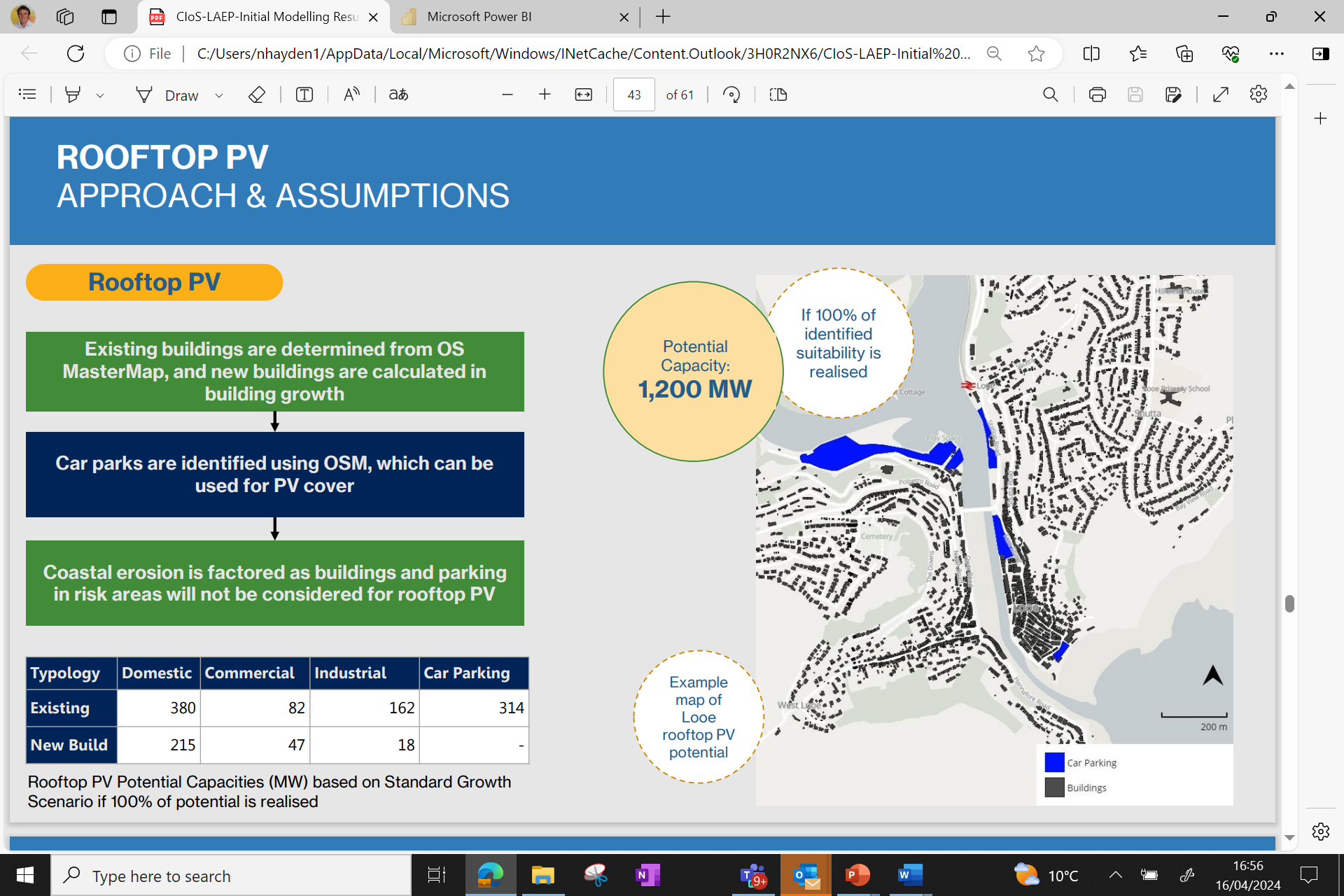 LAEP Next Steps
Placing net zero at the heart of the council’s strategic policy development
Development Planning Document
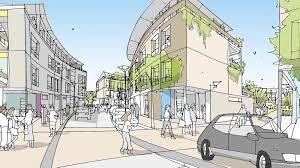 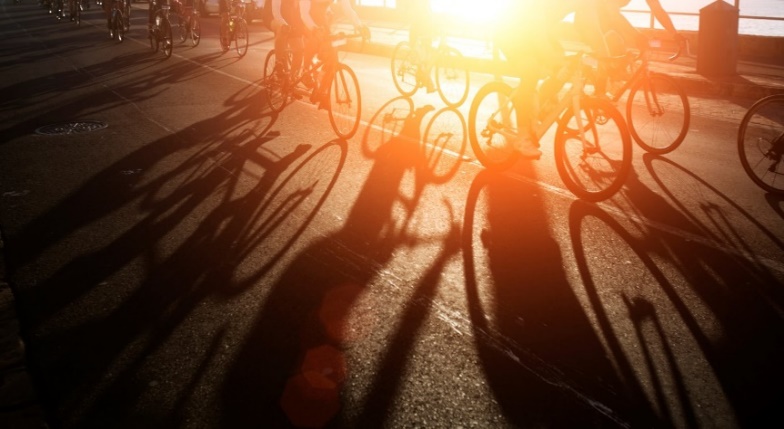 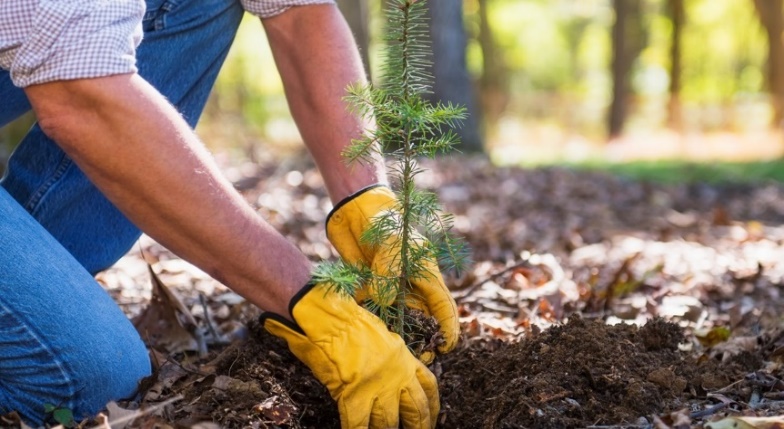 Development Planning Document
Local Transport Plan
Local Nature Recovery Strategy
and new approaches to adapting to a changing climate
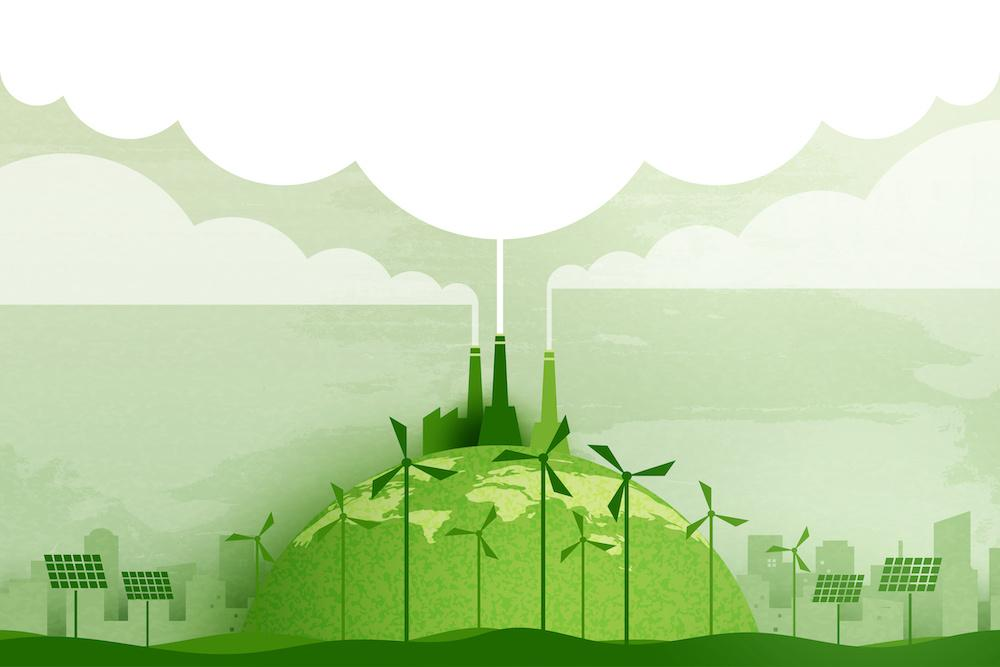 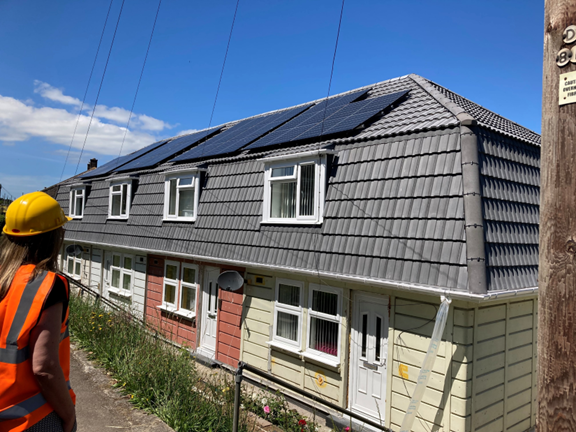 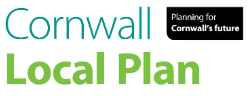 Refresh (2050)
Housing Decarbonisation Strategy
Green Growth Strategy
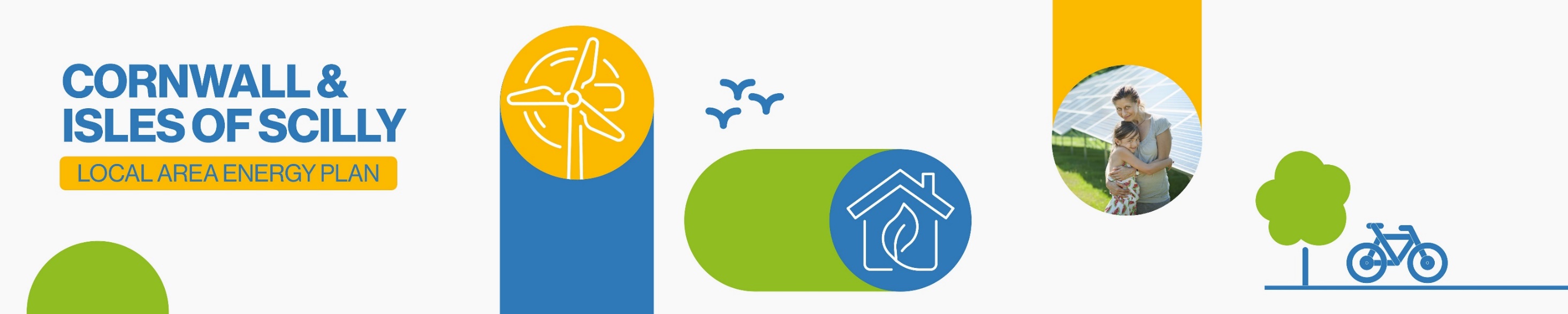 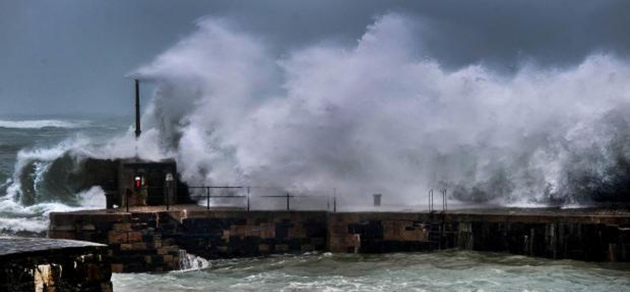 Climate Adaptation Strategy
Lessons we are learning along the way
Leverage soft market testing. Take time to talk to the Market, identify suitable frameworks:,
Walk before you can run – Don’t compromise on mobilisation – Make sure everyone understands how the LAEP process fits together
Consider how long you might need for co-production……..and double it
R.I.R.O. – Plan ahead on what data you will need and whether you have local data sets over nationally available ones
Resourcing an LAEP is considerable, even more so when seeking to maximise engagement
Think carefully about the timing and approach of your engagement(s)
Fiona CampbellHead of Local Governance and Flexibility StrategyOfgem
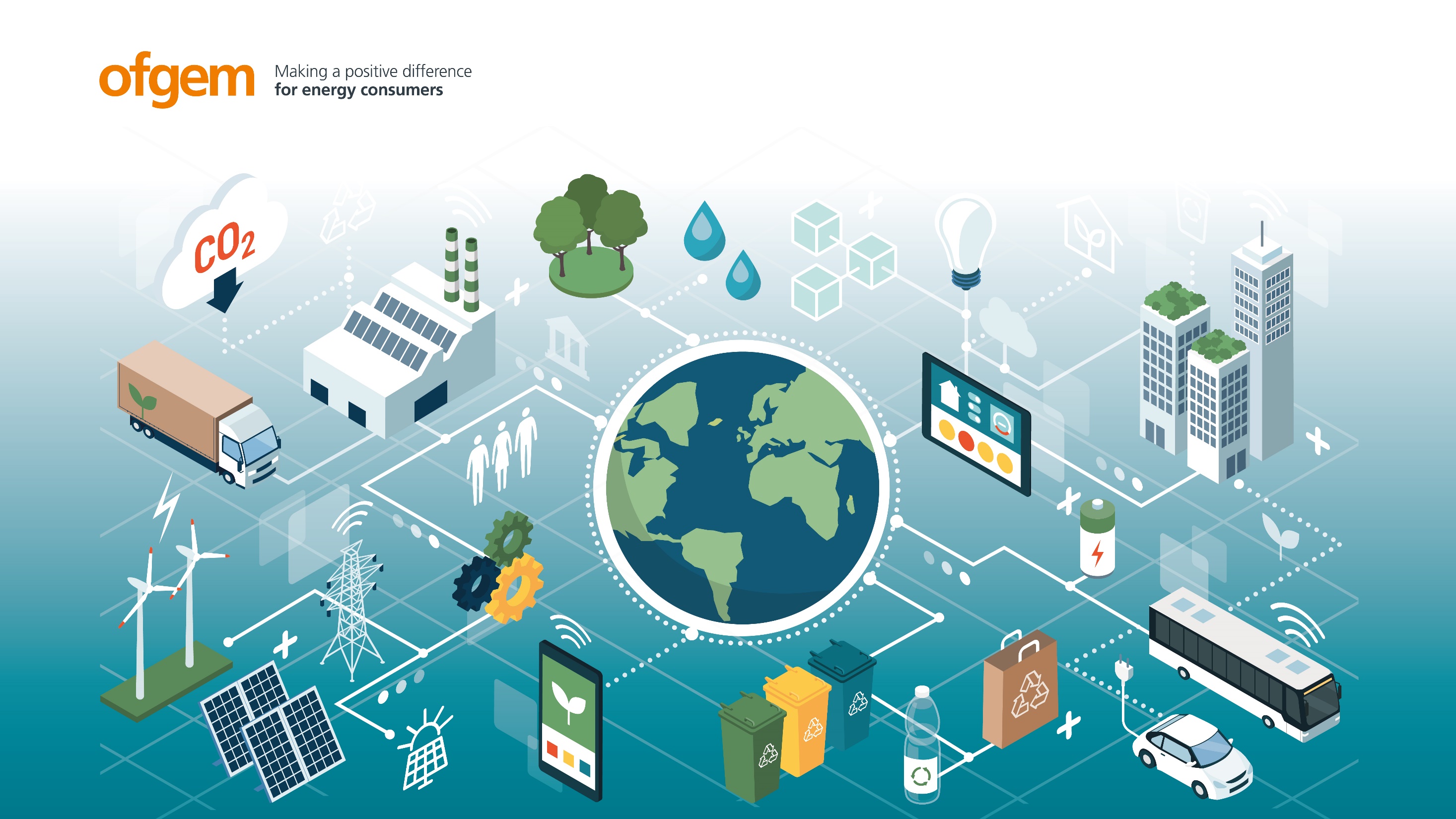 Regional Energy Strategic Planners Overview
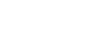 Bigger picture for strategic energy planning
37
The local governance journey
3
1
2
Summer 2023

Stakeholder responses supported overall direction of travel but intricacies to work through

Option development focused on immediate issue
April 2022 Call for Input launched 

Findings identified issues of accountability and coordination
Validated case for change
March 2023 Consultation

Proposed local governance reform package of:
Role for regional system planner
Single market facilitator 
Real-time ops remain with DNO
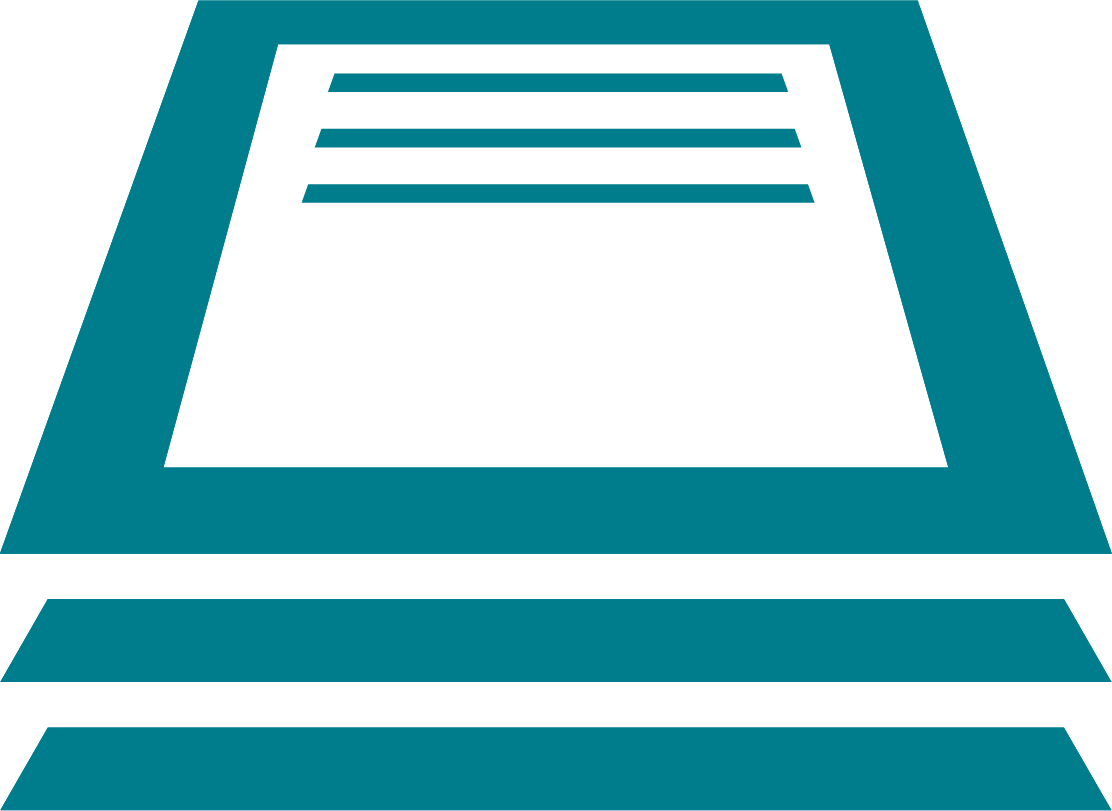 5
4
Autumn 2023 

Decision to proceed with reforming local governance and creation of new roles
Autumn/Winter 2023

Proceed with creation of Regional Energy Strategic Planners and kick start detailed design phase with Mayoral Roundtable
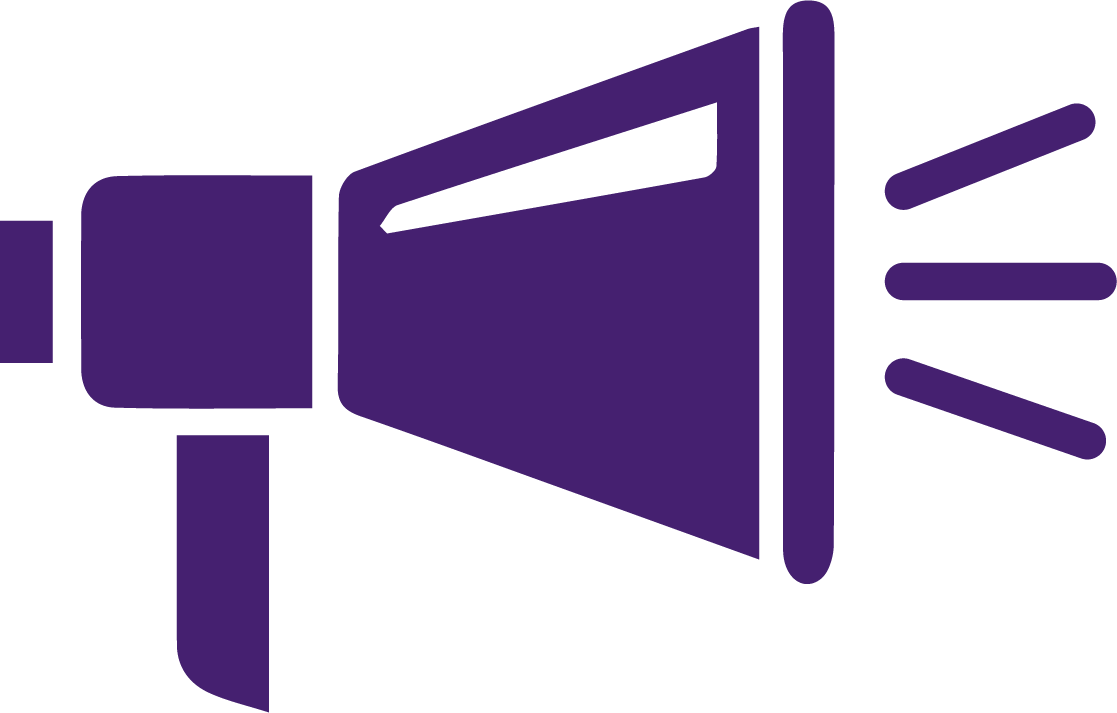 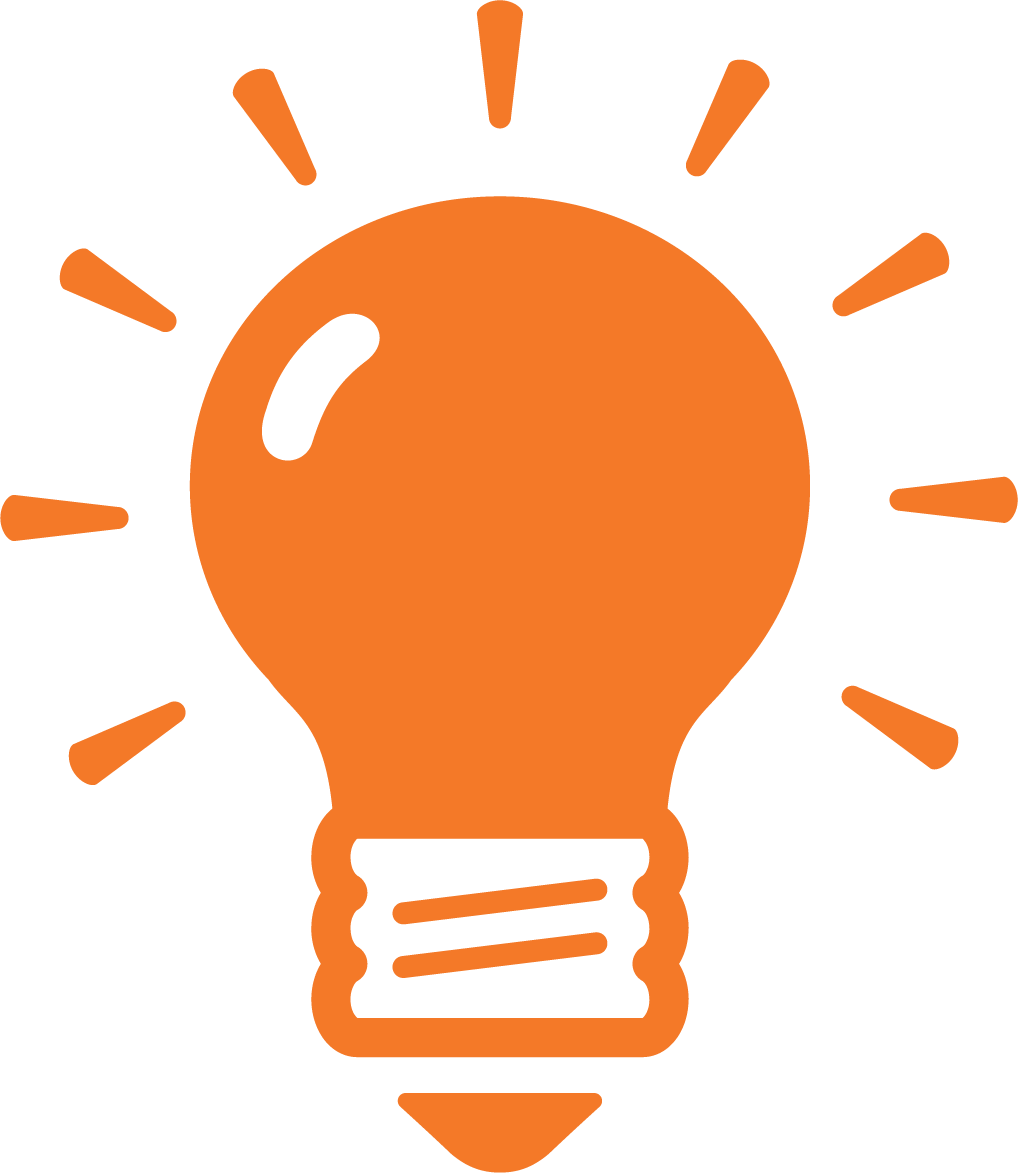 6
7
Detailed design phase throughout 2024
Significant engagement with stakeholders to gather insights and ensure arrangements work for them
Target mid-decade implementation and specifically ensure that a strong regional context informs RIIO-ED3 setting
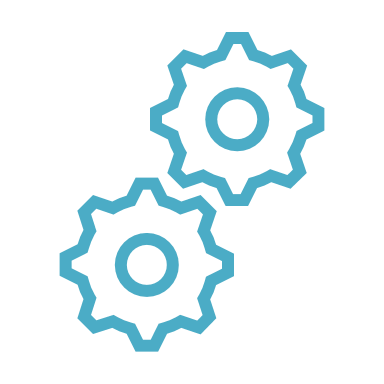 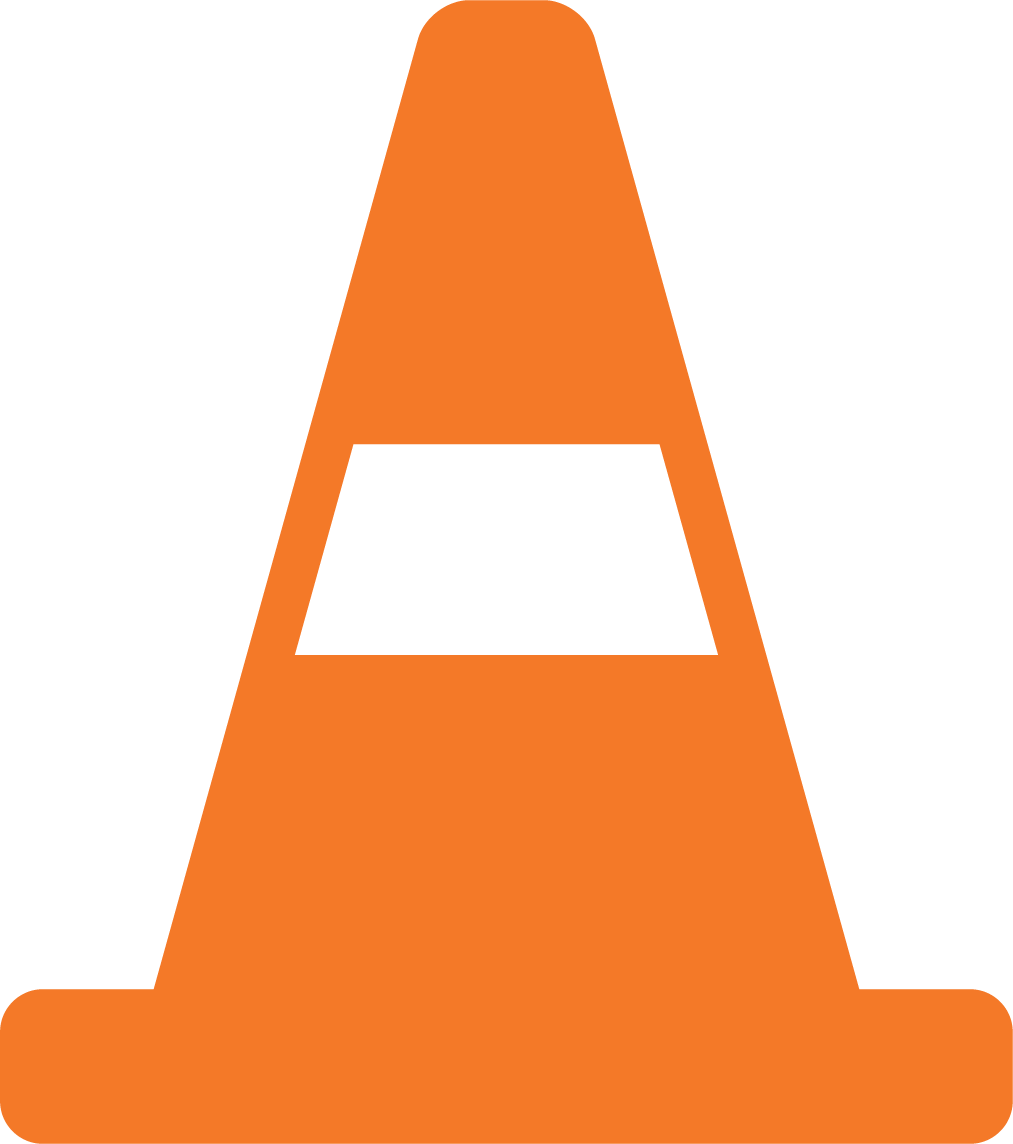 38
We are introducing new Regional Energy Strategic Planners, putting places at the heart of the future of the energy system
Detailed design focus
Currently undertaking detailed design of the RESP role and will consult in the summer
Following that continued design and implementation activities
Working closely with NESO as they build their capability up and ensuring detailed design gives strong steer for delivery
Principles for the planning approach and form of the output
What data is critical to strategic plan – eg DNO data, LAEPs, other spatial data, national targets etc
What is the form and purpose of the board?
How does it provide effective oversight and influence?
Are the boundary regions appropriate for the function?
40
Agenda
P
E
S
T
L
E
Please get in touch at resp@ofgem.gov.uk if you’d like to chat further or be kept up to date on the publication of our consultation
41